A VHE ion beam irradiation facility at CERN (CHIMERA/HEARTS)
E. Johnson (SY-ABT-BTP)
With thanks to M. Fraser, P. Arrutia, M. Delrieux, R. Taylor, B. Mikulec, F. Velotti, D. Banerjee, D. Cotte, R. Garcia Alia, F. Ravotti, J. Mccarthy, S. Danzeca, M. Coly and many others
5th Slow Extraction Workshop at MedAustron, Wiener Neustadt, Austria
Monday 12th February 2024
Outline
What is CHIMERA / HEARTS
Facility Overview
Slow extraction and technical aspects
Eliott JOHNSON | Slow Extraction Workshop 2024
12/02/2024
2
CHIMERA / HEARTS
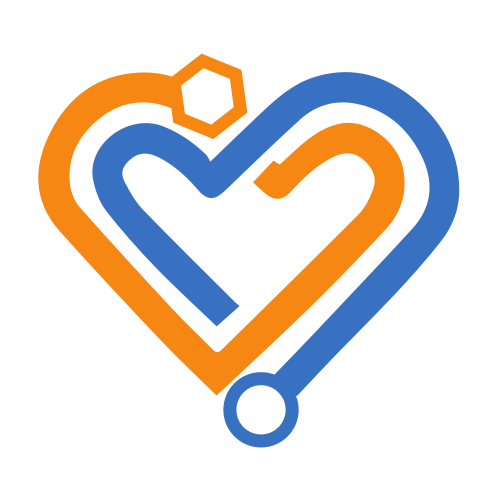 Ion irradiation activities at CERN
CHIMERA funded by ESA
HEARTS funded by the EU
High-Energy Accelerators for Radiation Testing and Shielding
Objective: Accessible and available VHE ion beams to enable breakthrough space applications
SEE testing to qualify electronic components for radiation hardness assurance
Shielding and radiobiology studies for human spaceflight missions to the moon and mars
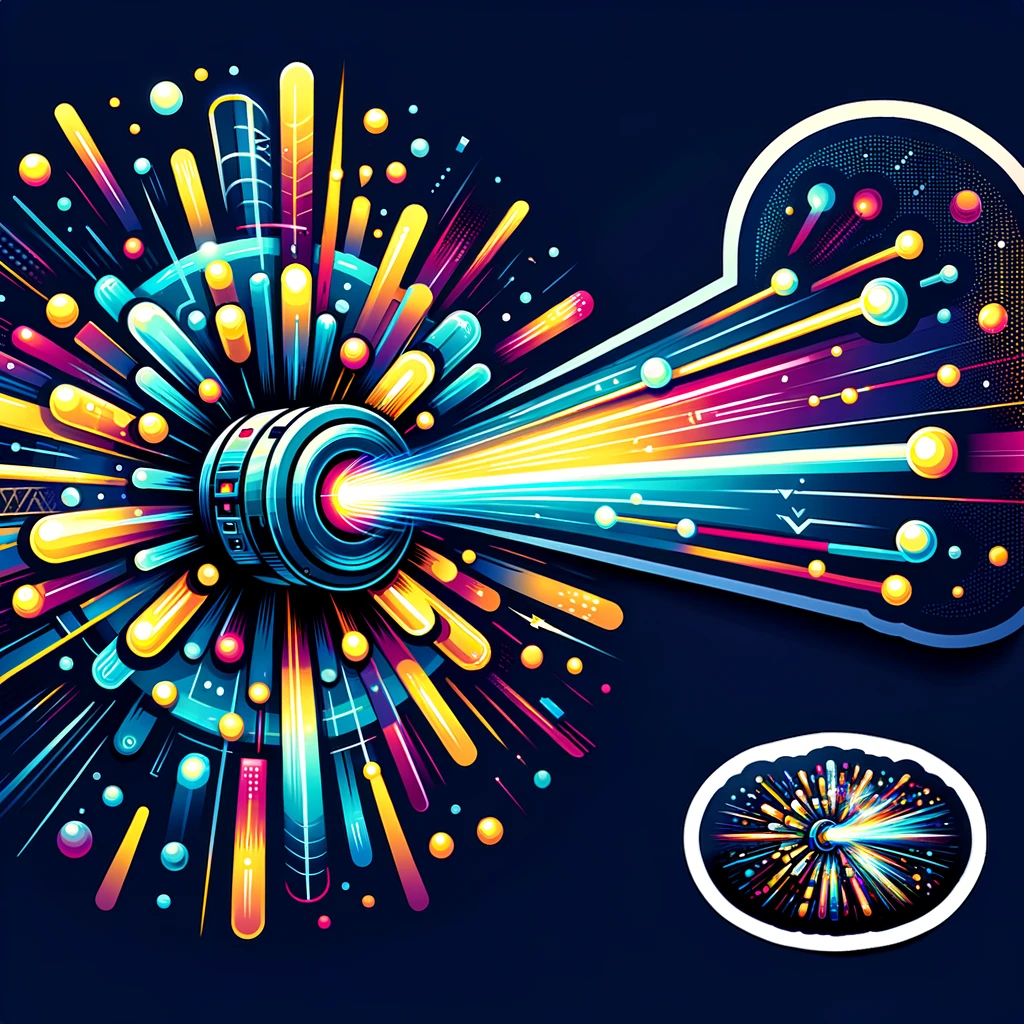 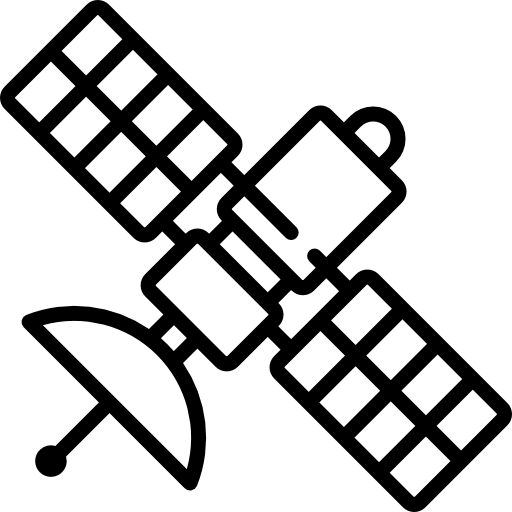 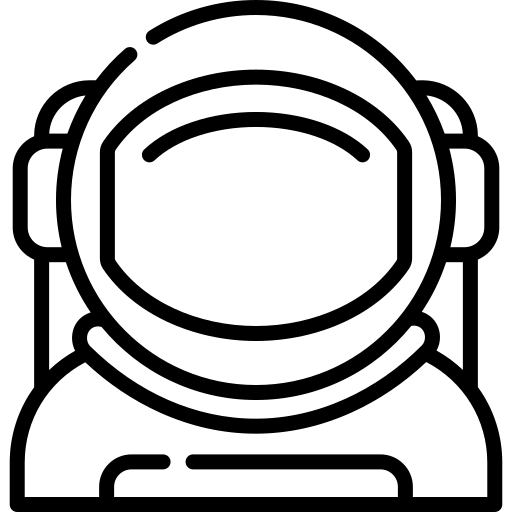 Eliott JOHNSON | Slow Extraction Workshop 2024
12/02/2024
3
Why High-energy heavy ions ?
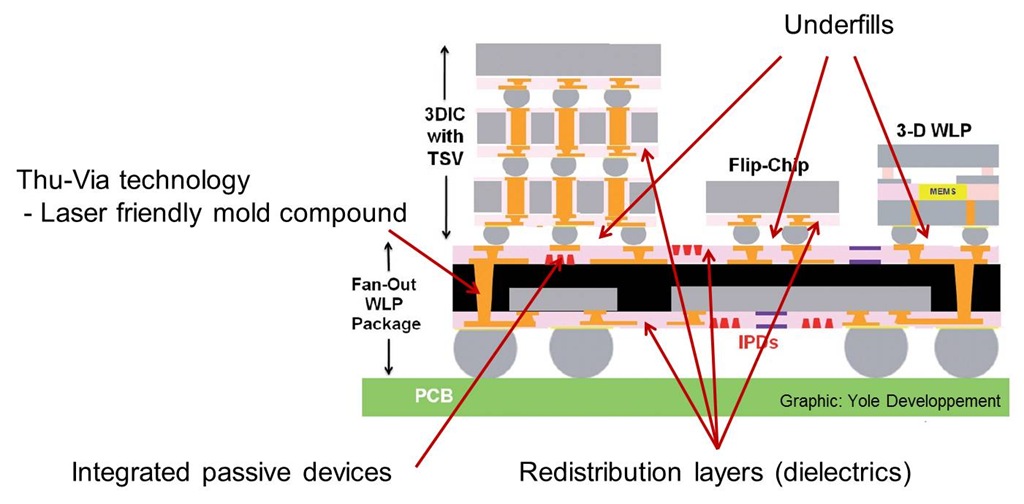 Space agencies and industry wish to test non-de-lidded chips
Requirement: High penetration range
Ideal solution: Pb82+ high range (>1mm in Si), high LET
Lower LET ions are of interest but only if able to quick swap
Use case: test components sensitive to the lowest LET achievable with Pb82+, around 10 MeV·cm2/mg
Idea: decelerate protons to 500 MeV as a bonus offer during irradiation
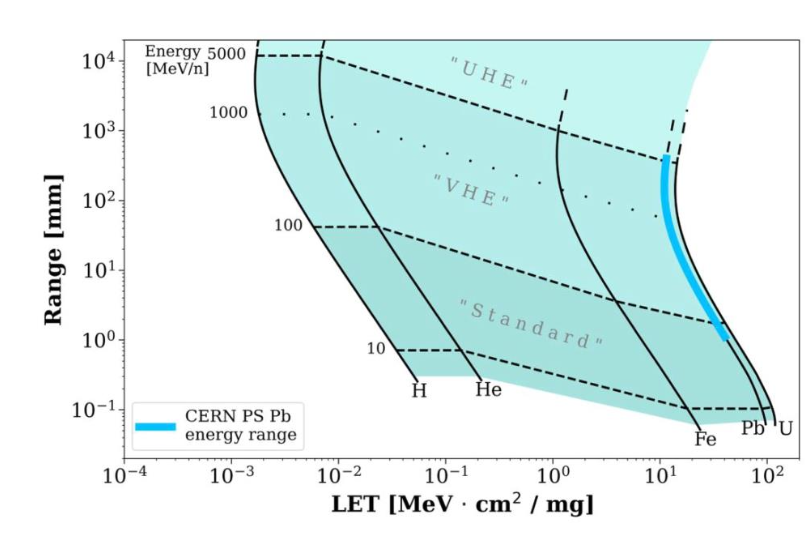 https://polymerinnovationblog.com/polymer-challenges-in-electronic-packaging-overview/
72 MeV/u
Eliott JOHNSON | Slow Extraction Workshop 2024
12/02/2024
4
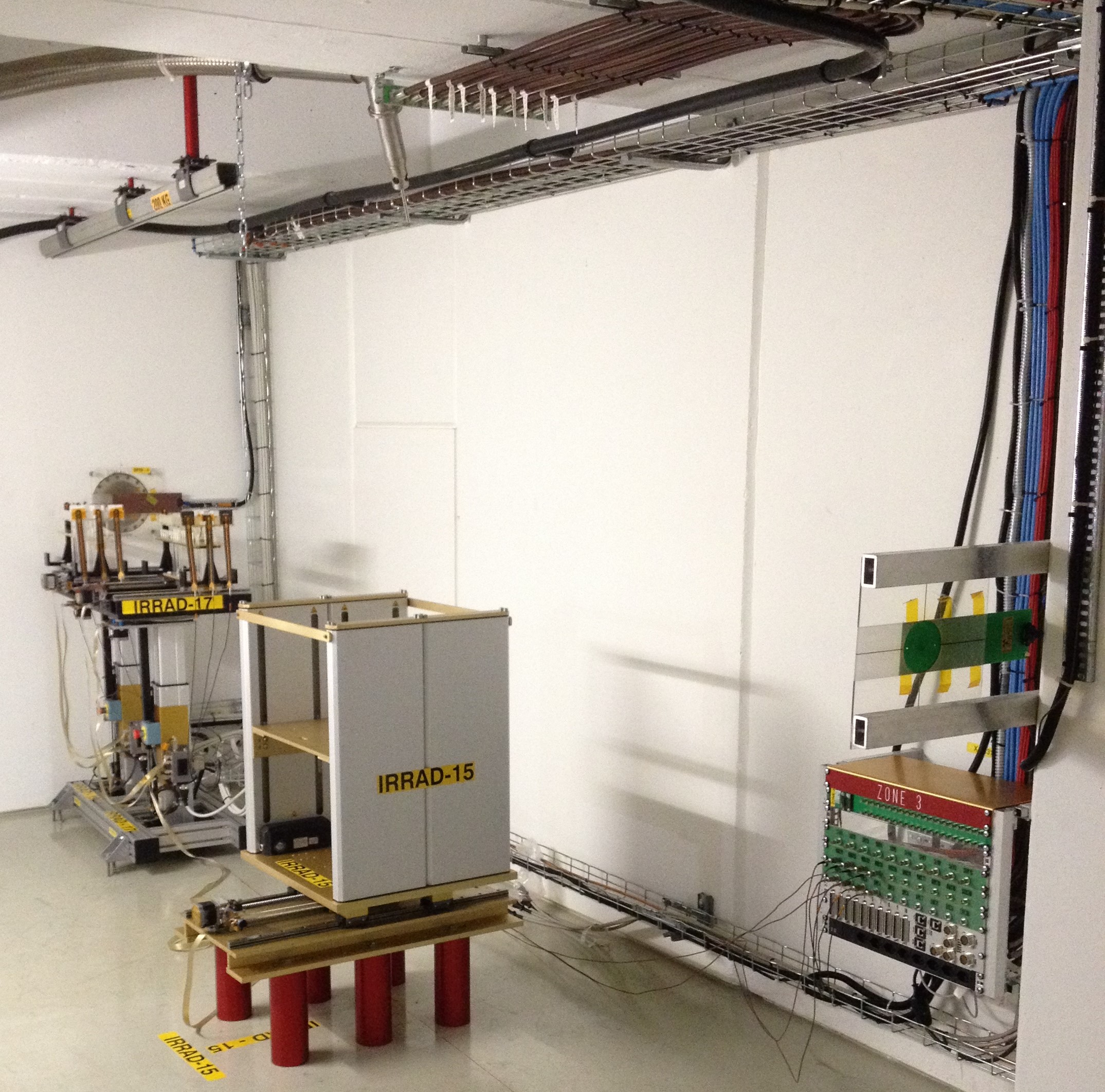 Why CERN ?
Other labs
Very scarce number of infrastructures that offer high-energy heavy ions for electronics testing
Whereas the demand is increasing rapidly
CERN PS
Transfer line from PS to East Area (F61 + T8) available which allow different optics 
Existing irradiation infrastructure
IRRAD
CHARM
Large energy range (72 MeV/n – 5.4 GeV/n)
Flux tuning through slow extraction
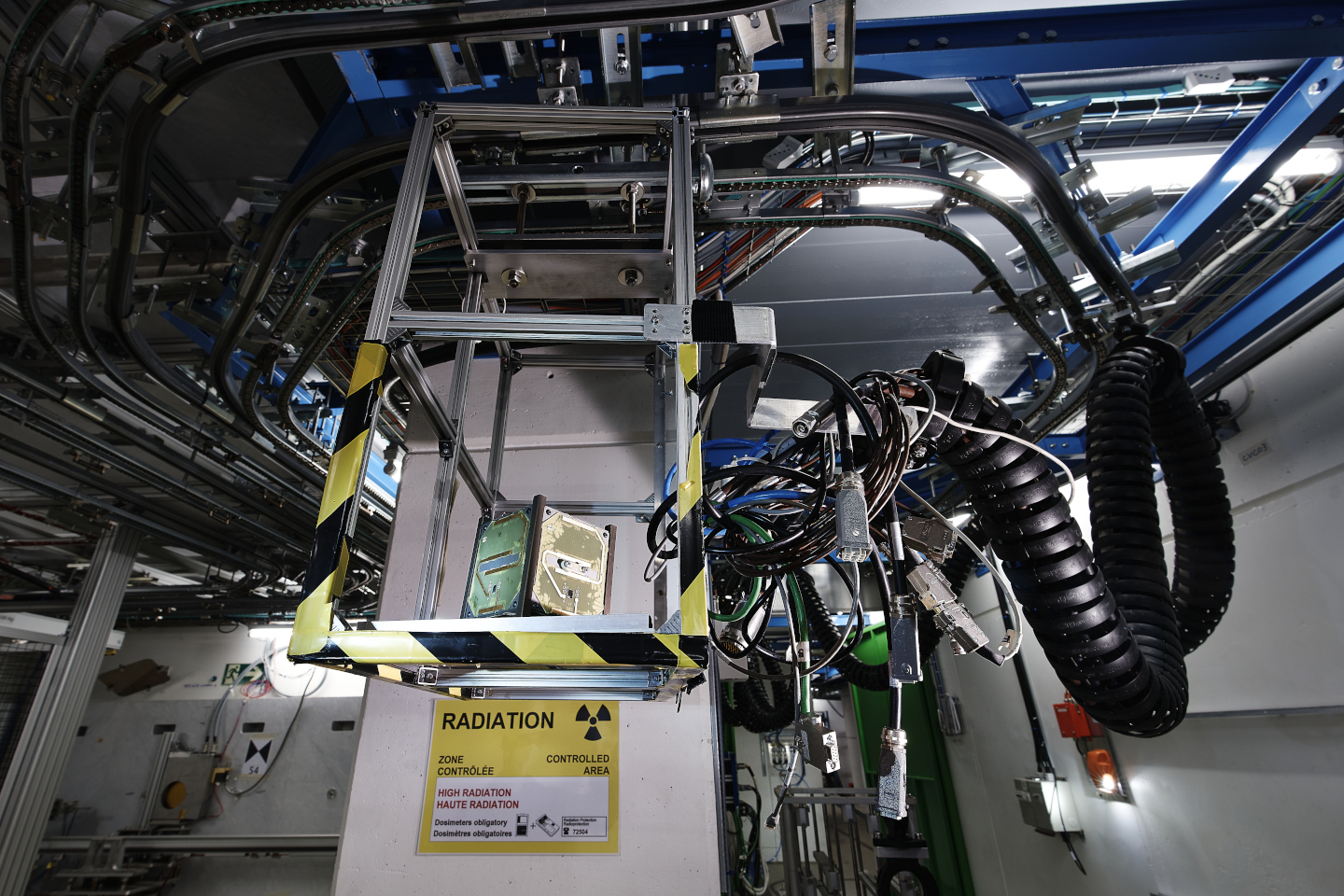 Eliott JOHNSON | Slow Extraction Workshop 2024
12/02/2024
5
Timeline
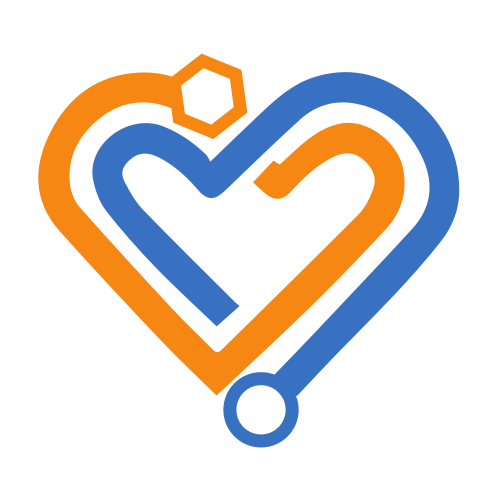 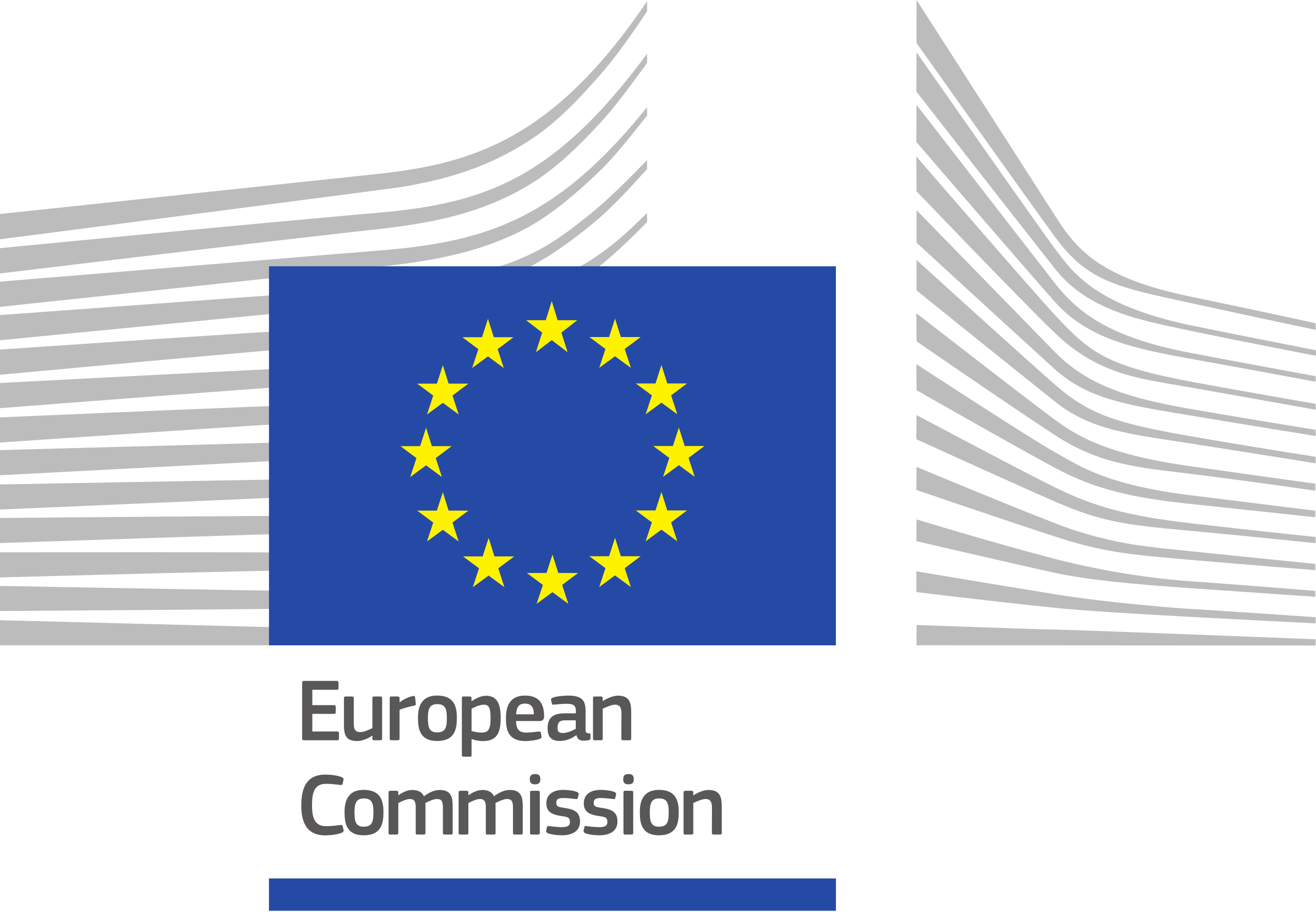 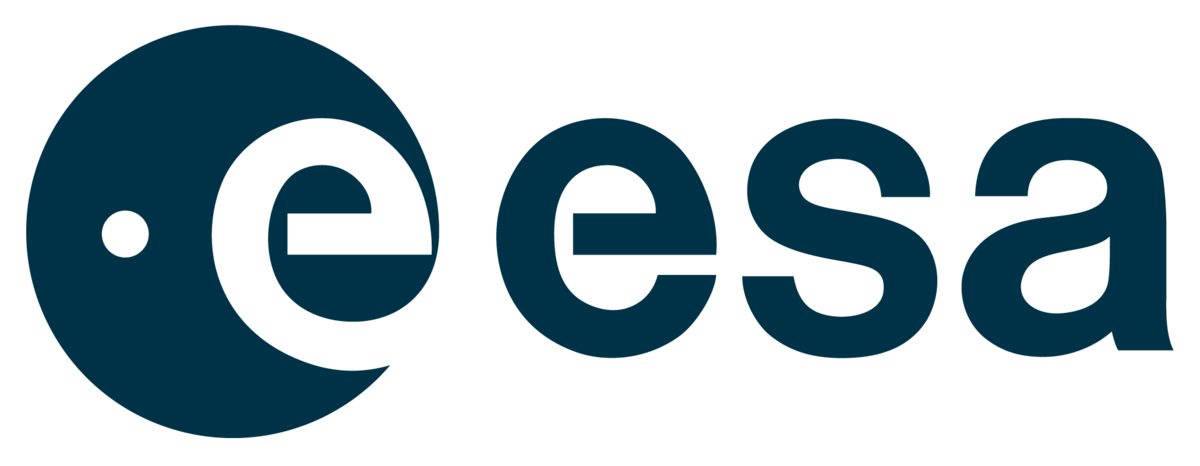 2021

1-day Pb run
(efficiency, ion charge state, beam instrumentation)
2022

5 days Pb run
(variable energy, intensity, beam size)
2023

HEARTS kick-off meeting

15 days Pb run
2024

First external users at CHARM
2026

Routine access for external users at CERN and FAIR
2025

TRL 6-7 for electronics testing at CERN and GSI
Deliverables 5/31
Milestones 6/23
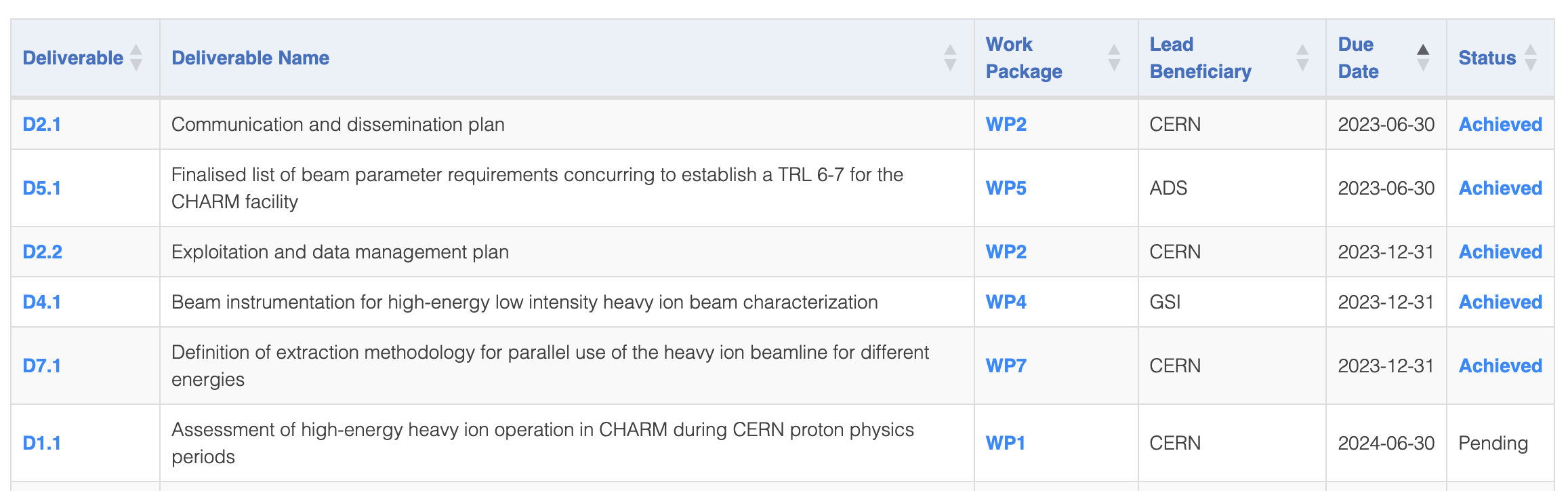 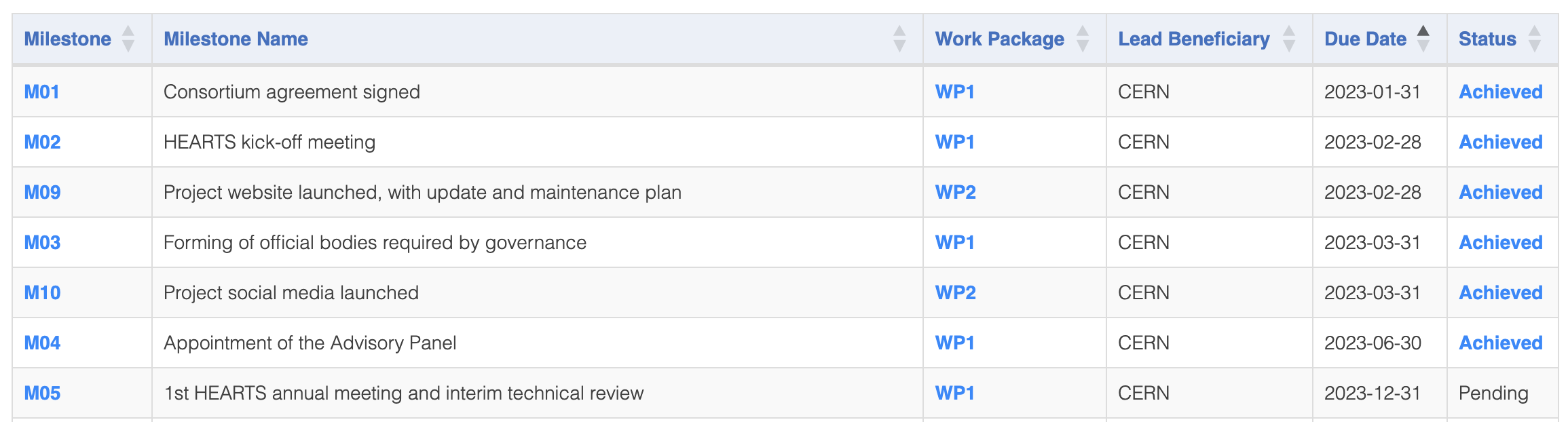 Eliott JOHNSON | Slow Extraction Workshop 2024
12/02/2024
6
Facility overview
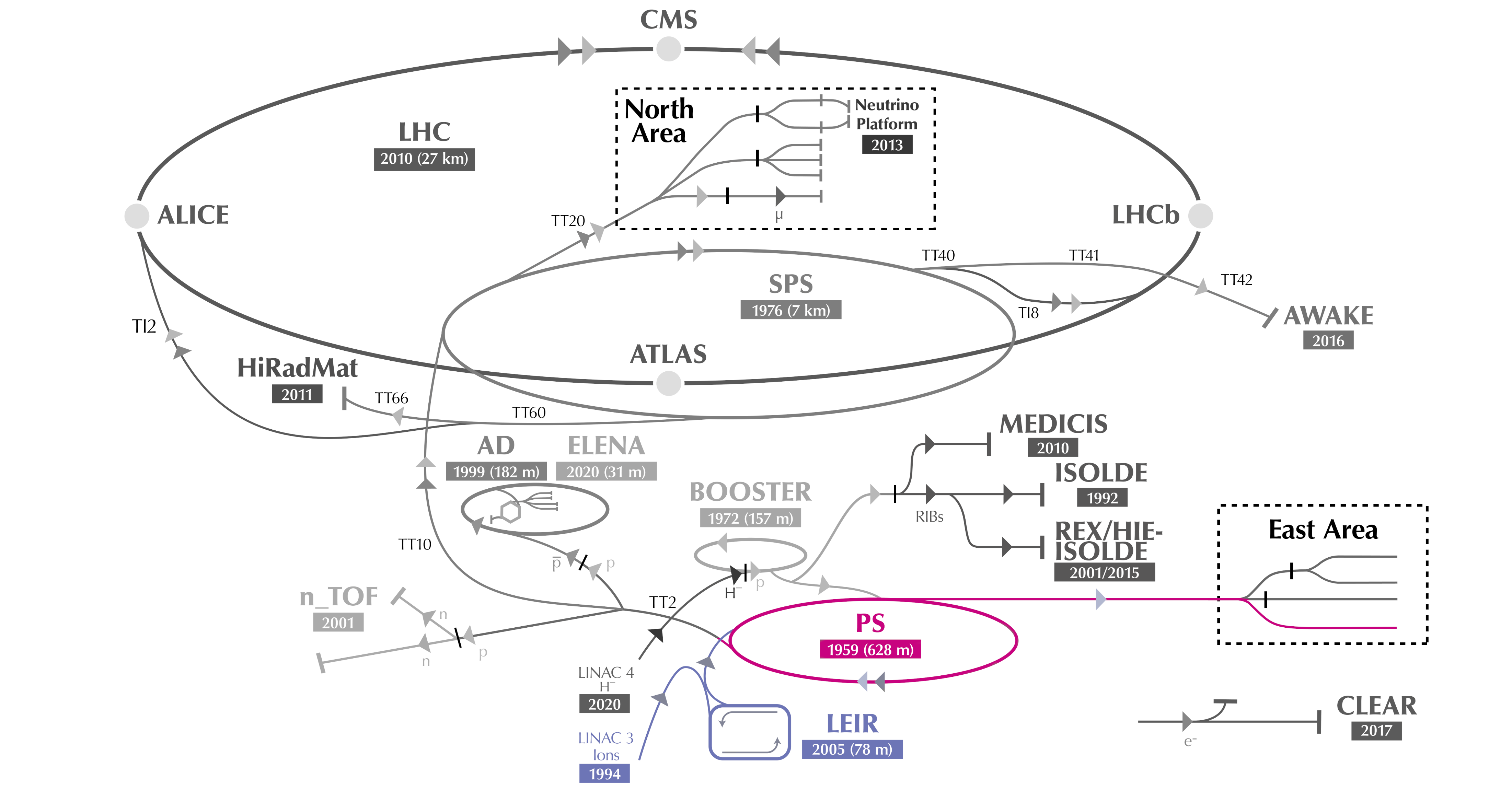 LINAC 3
LEIR
PS
East Area
Eliott JOHNSON | Slow Extraction Workshop 2024
12/02/2024
7
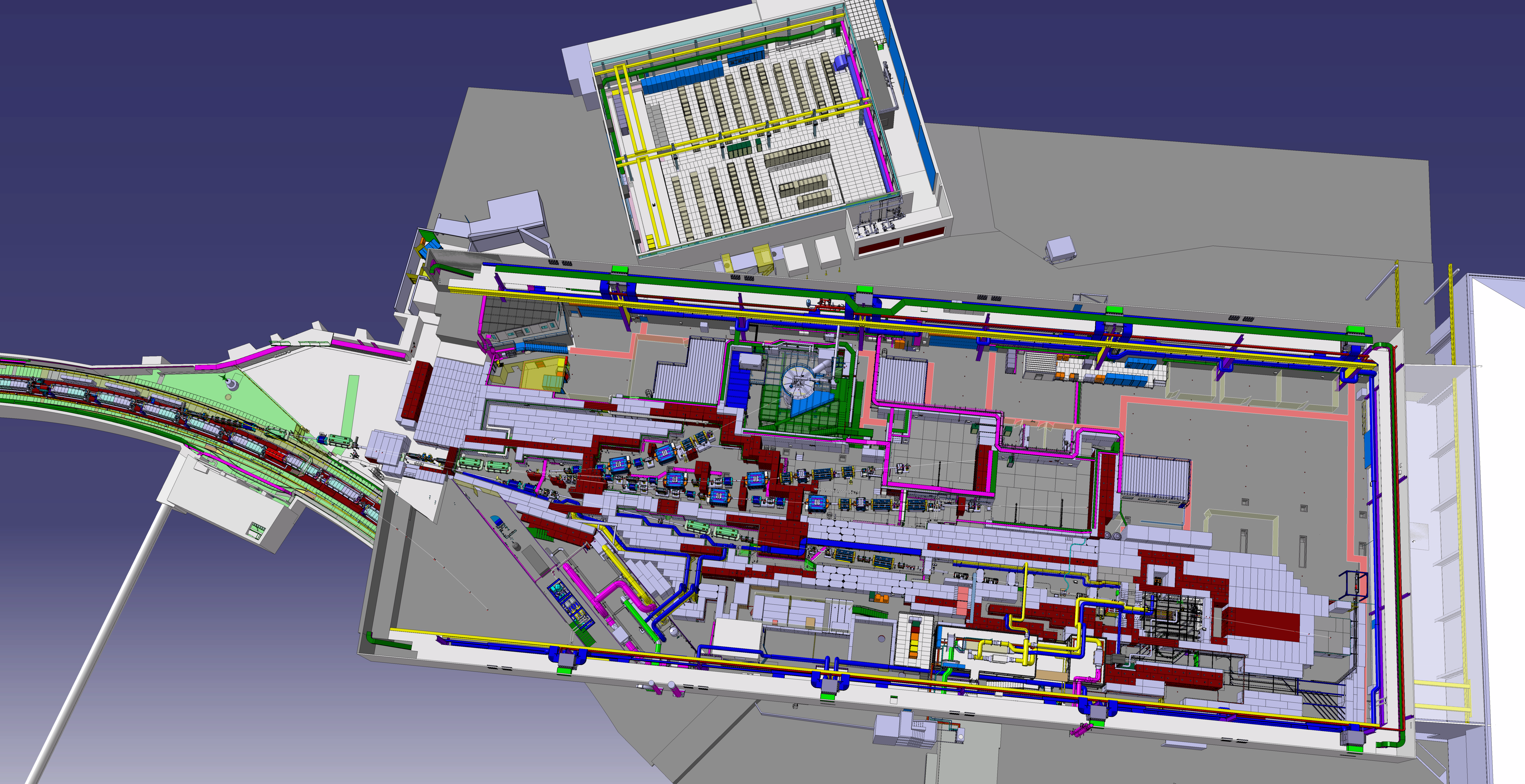 East Area
F61
PS
T08
IRRAD
CHARM
Eliott JOHNSON | Slow Extraction Workshop 2024
12/02/2024
8
East area – F61 transfer line
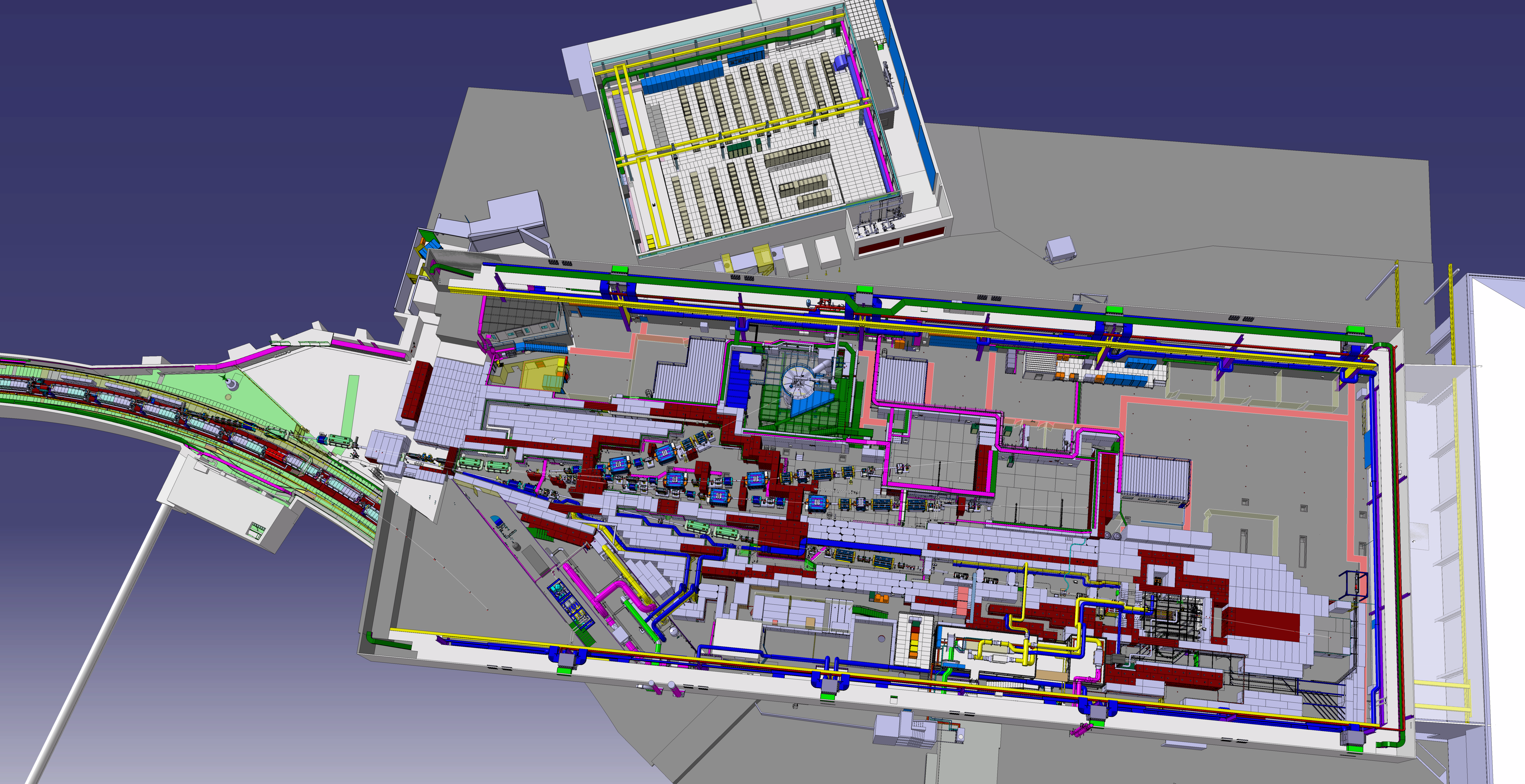 F61
Dump Bending Dipole
E. JOHNSON | Ion transport to the East Area for CHIMERA
25.10.2022
9
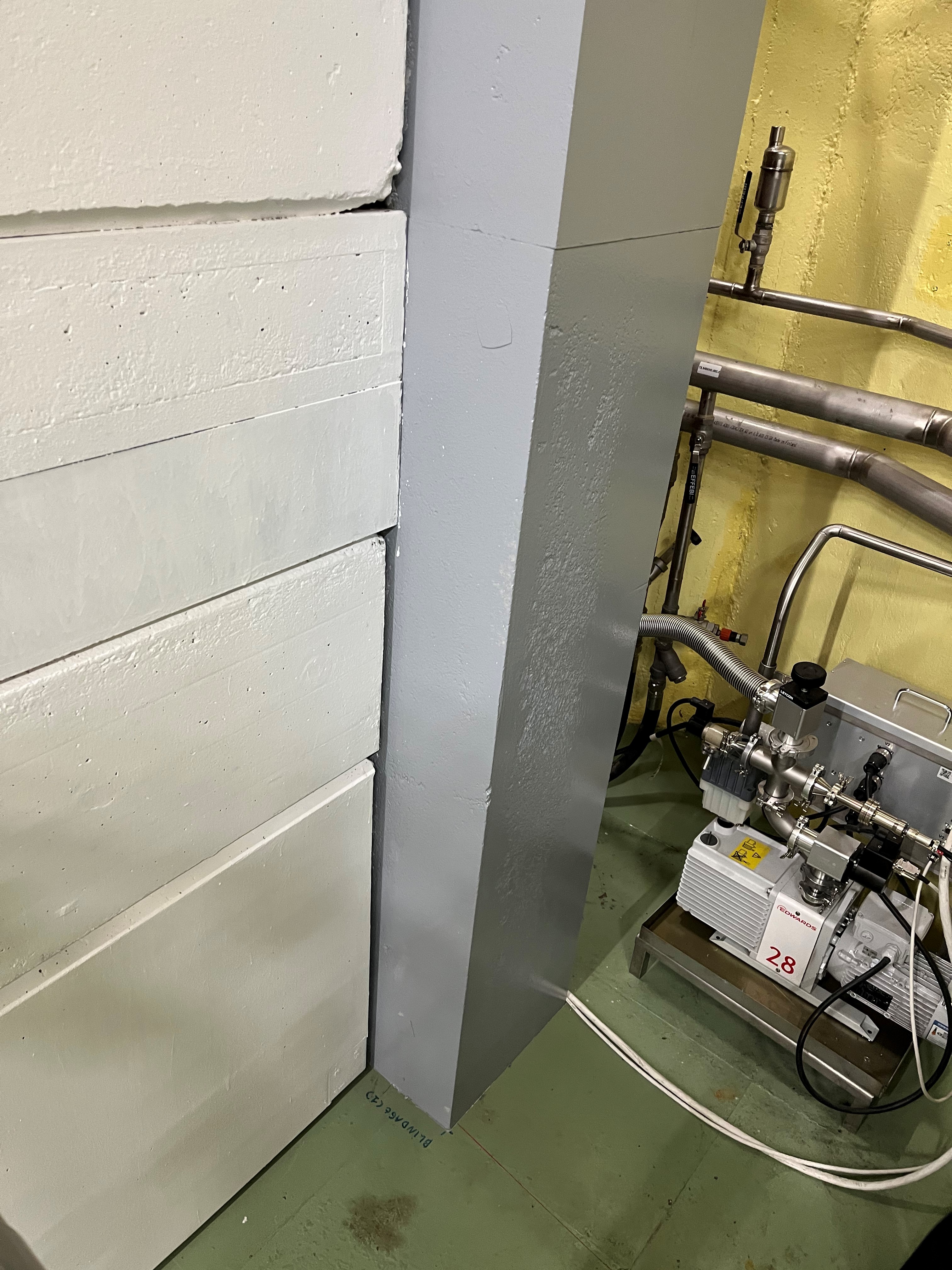 East Dump
Extremely useful for parallel optics measurements
Quadrupole scans and beam size measurements using BTV
Initial parameter reconstruction
Spill improvements
Slow extraction studies
E. JOHNSON | Ion transport to the East Area for CHIMERA
25.10.2022
10
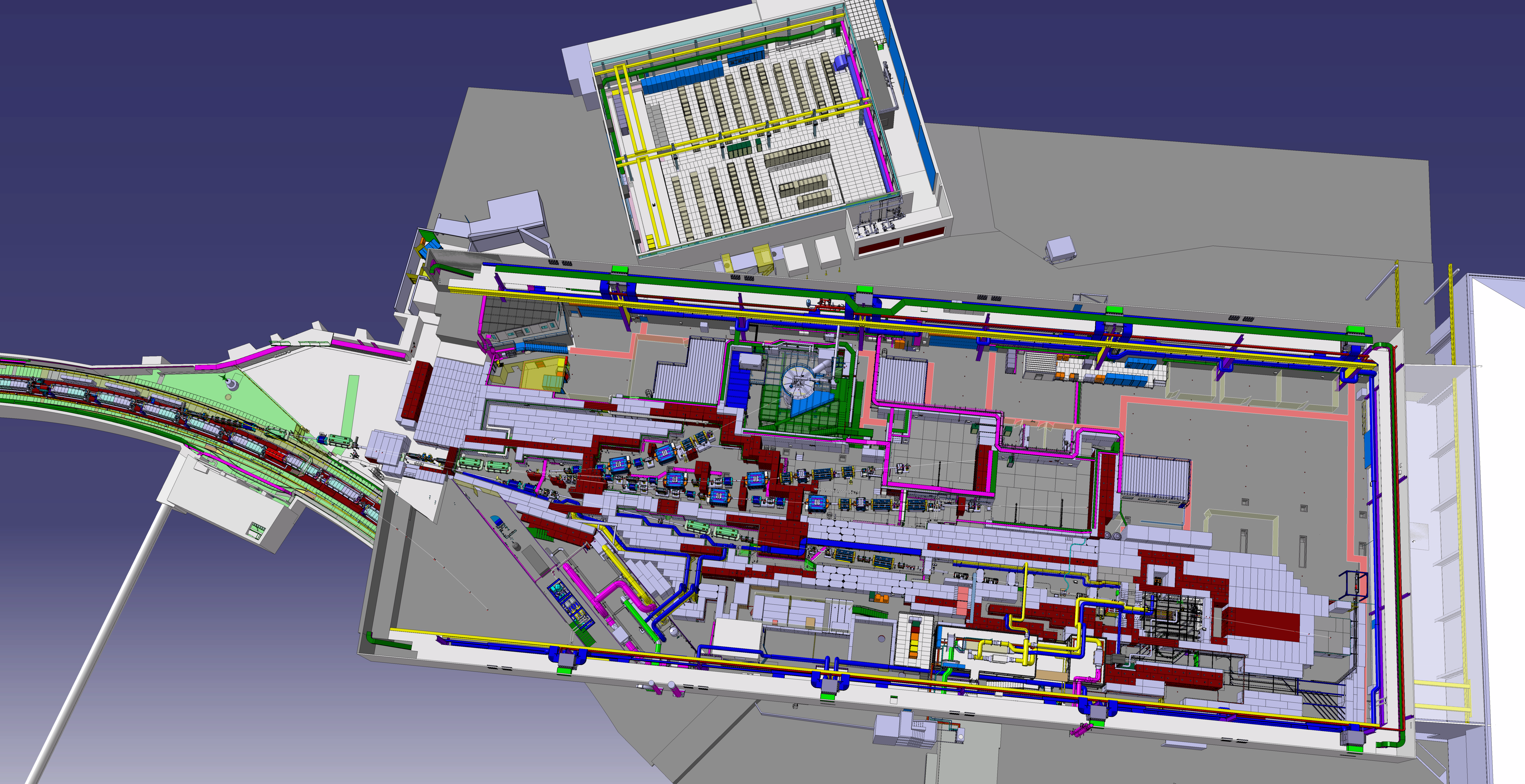 DUT
CHARM
Eliott JOHNSON | Slow Extraction Workshop 2024
12/02/2024
11
Mechanical & electrical integration
MONTRAC
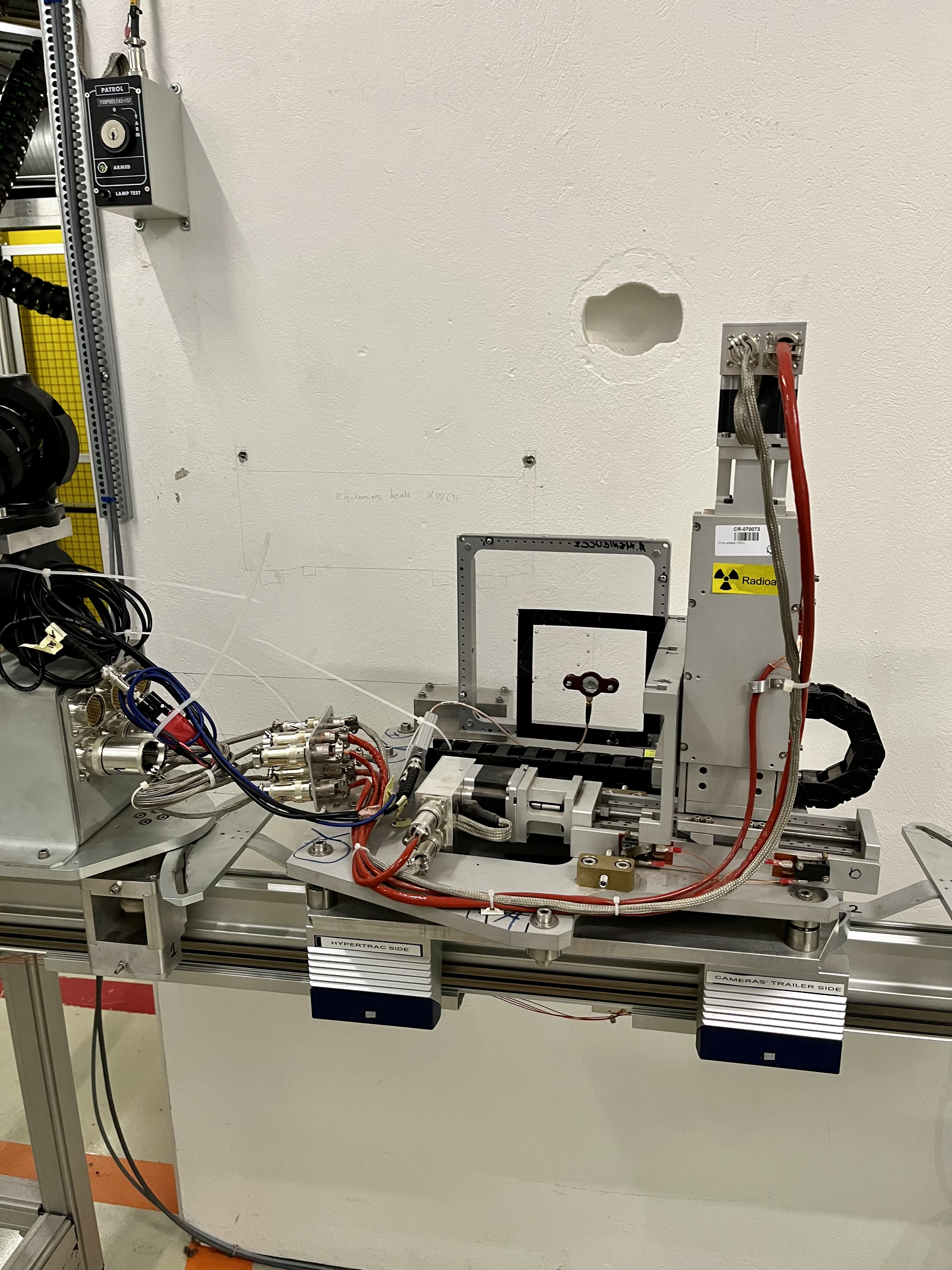 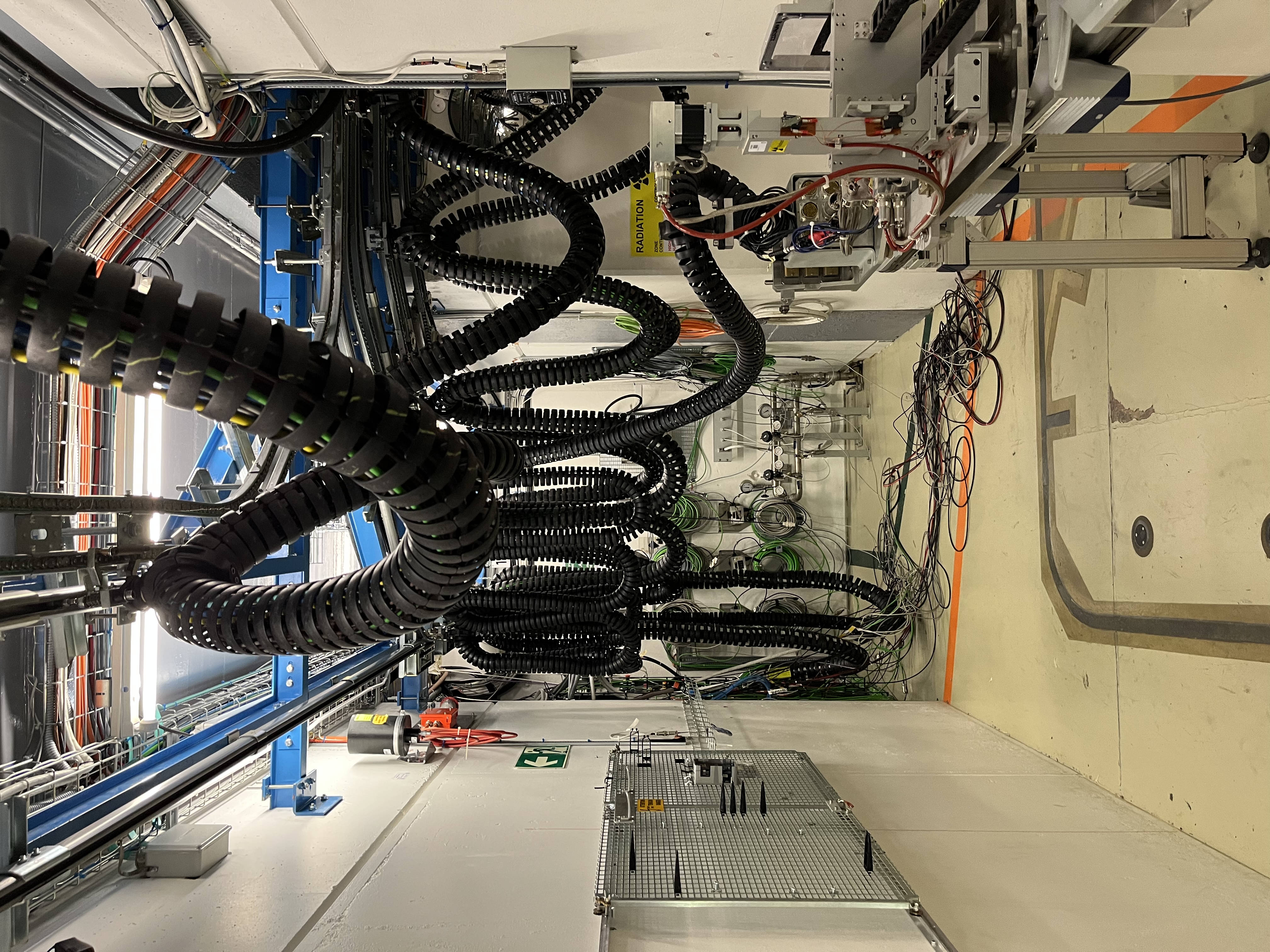 Diode
Preamplifier
Cable chain
Movable table 
on MONTRAC
Diode setup ready on the movable table
Diode on the movable table inside CHARM
https://indico.cern.ch/event/1211404/
E. JOHNSON | Ion transport to the East Area for CHIMERA
25.10.2022
12
Air scattering
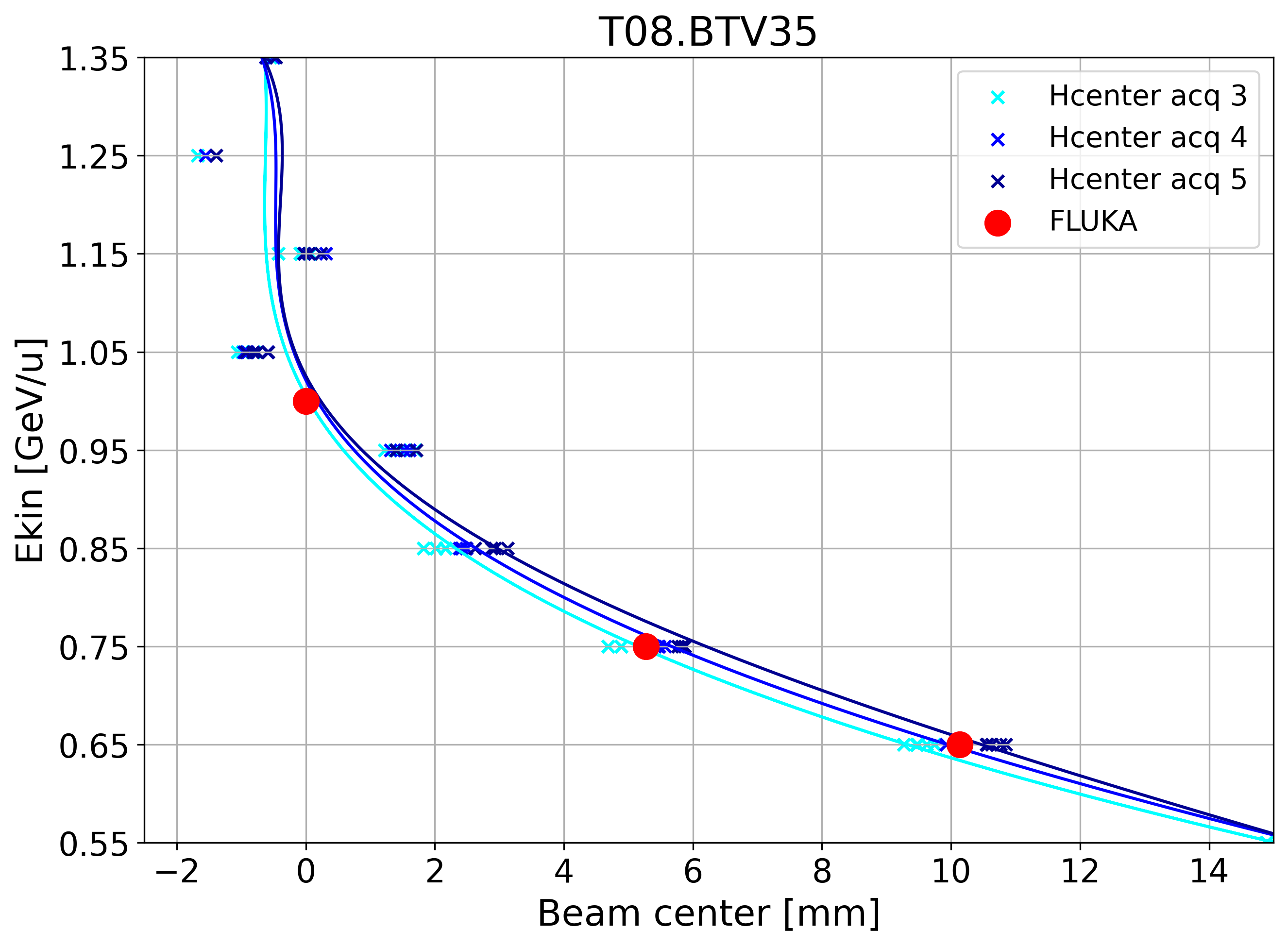 Transfer line to IRRAD/CHARM has large air regions
The transfer line is scaled with energy but does not account for straggling effect (i.e. energy loss)
Increase of beam size through Multi-Coulomb Scattering
Transmission difficulty of low energy beam
Thanks Gianni and Frederik for Xsuite example ! 😊
E. JOHNSON | Ion transport to the East Area for CHIMERA
25.10.2022
13
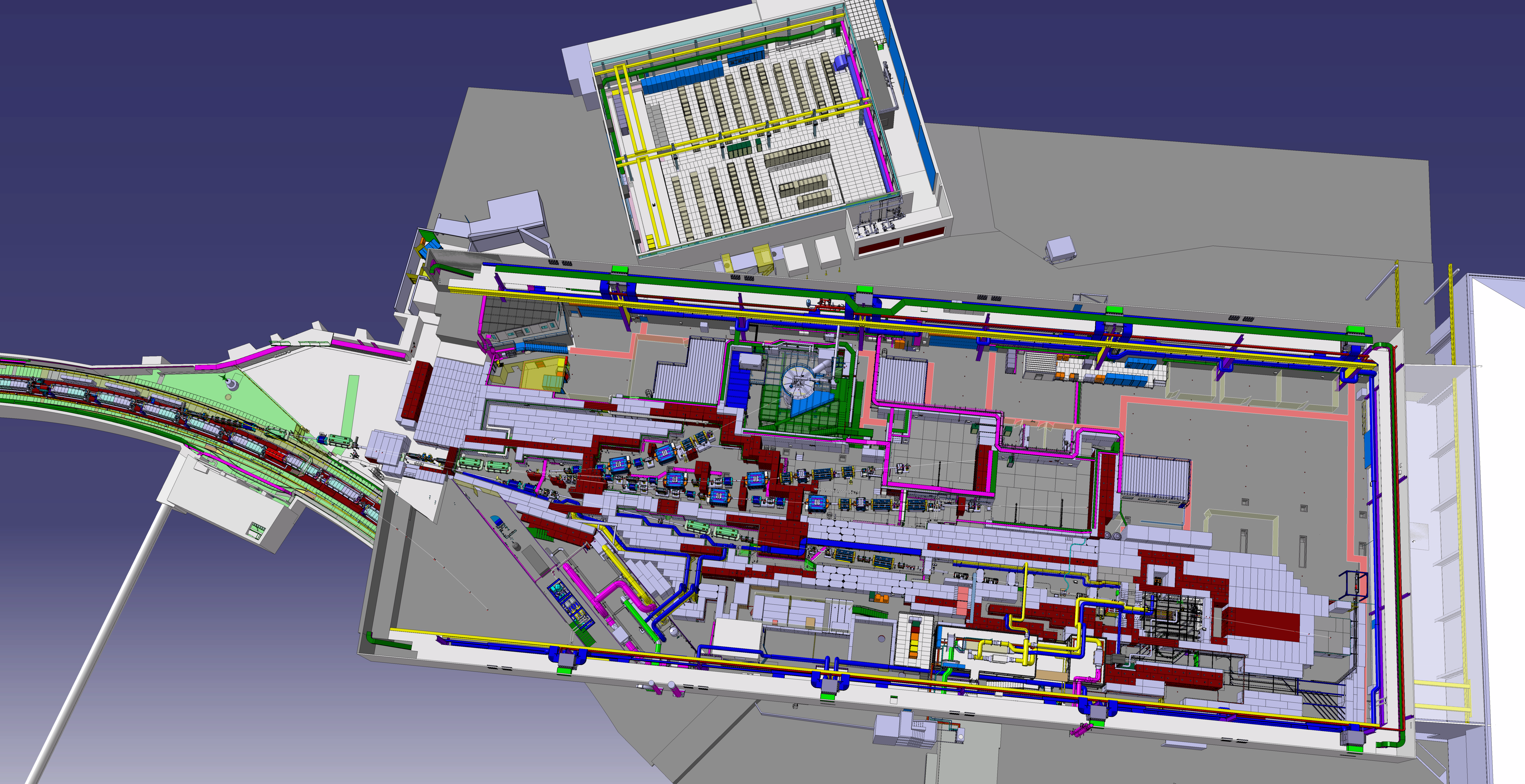 IRRAD
Move from CHARM to IRRAD Table 1
Eliott JOHNSON | Slow Extraction Workshop 2024
12/02/2024
14
Slow Extraction and technique
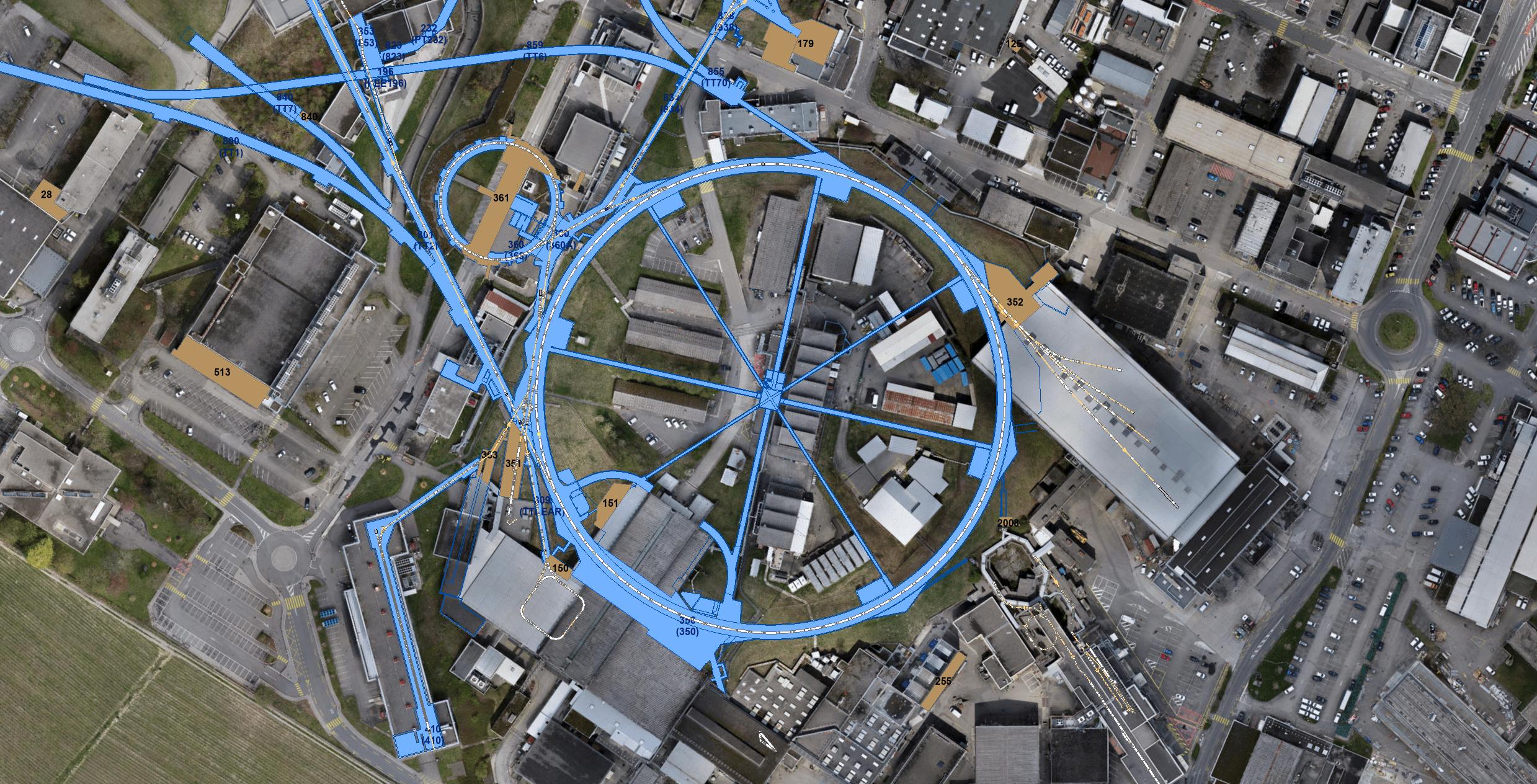 Uses magnetic septum SMH57 and SMH61
Bypass SEH23 (used only for p+)
Windows would fully strip the beam
Amplitude growth done with third order integer resonance and SX
Eliott JOHNSON | Slow Extraction Workshop 2024
12/02/2024
15
Iteration on SX
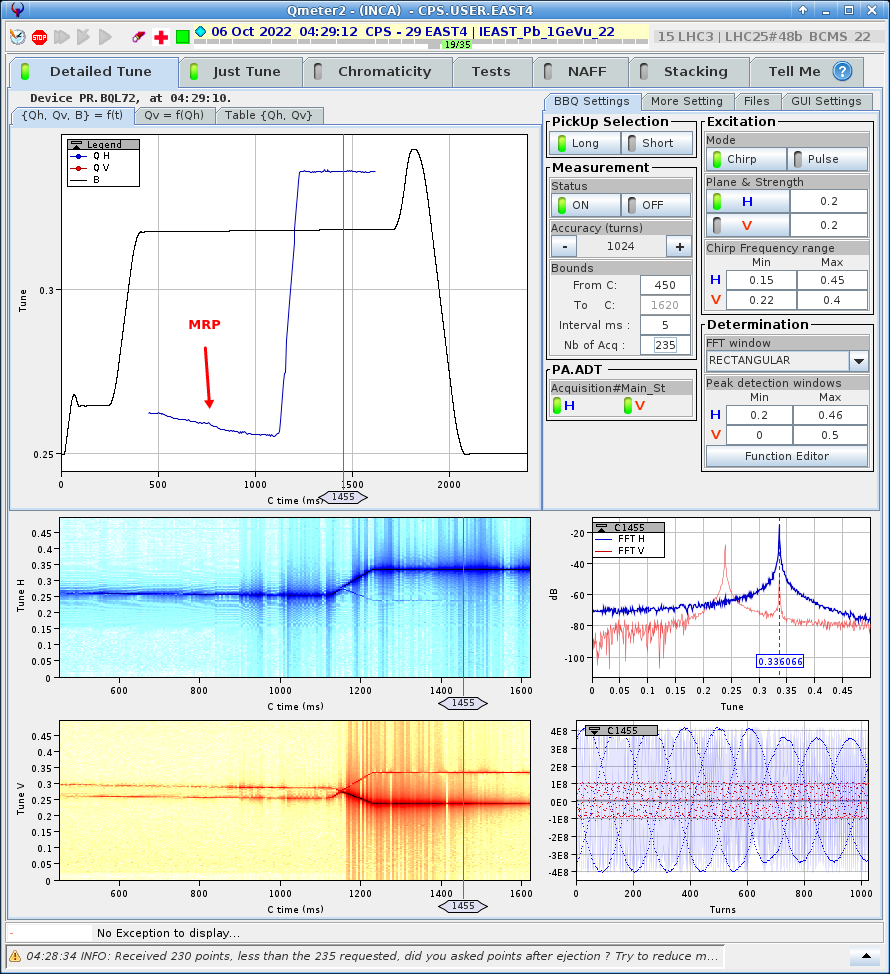 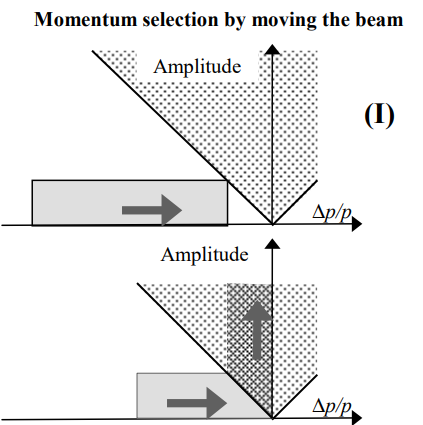 Change tune Q with PFW, QSE, LEQ
OK for high energy beams (5.3 GeV/u)
≤ 2 GeV/u no PFW
Bunch rotation
Flat QSE under resonance
Ramp tune with LEQ
RF Knock-Out (RFKO)
Constant extracted beam optics
RF Excitation with transverse damper
No bunch rotation (small dp/p)
More stable at different energy (no PFW and chirp on damper excitation freq)
Easier control of the beam intensity
Extraction
Bare machine tune
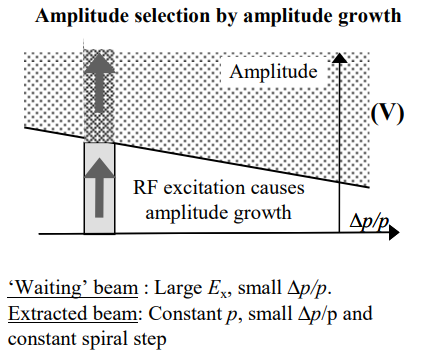 [1]
L. Badano et al., “Proton-Ion Medical Machine Study (PIMMS), 1,” CERN Document Server. Accessed: Dec. 16, 2022. [Online]. Available: https://cds.cern.ch/record/385378
16
Intensity PS
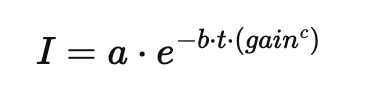 Extracted intensity modulated with RFKO gain
Equation to apply to the TFB to keep the intensity uniform as a function of time → Idea for next run to have PID controller
Spill structure: 1kHz (RFKO) and 130kHz (frev/3)
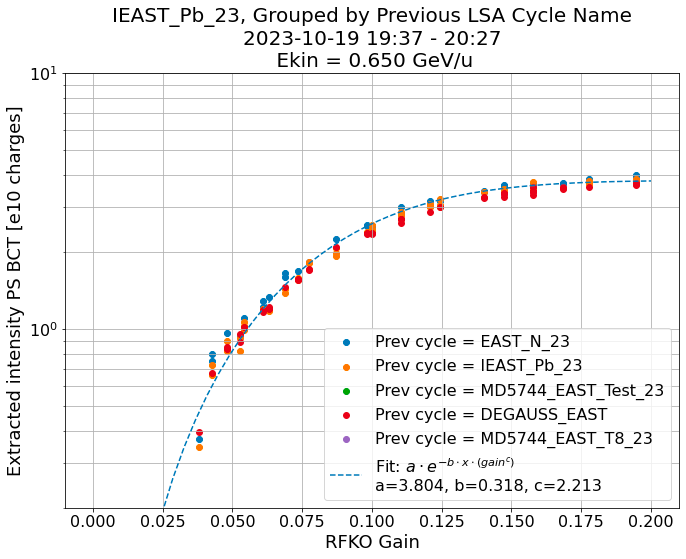 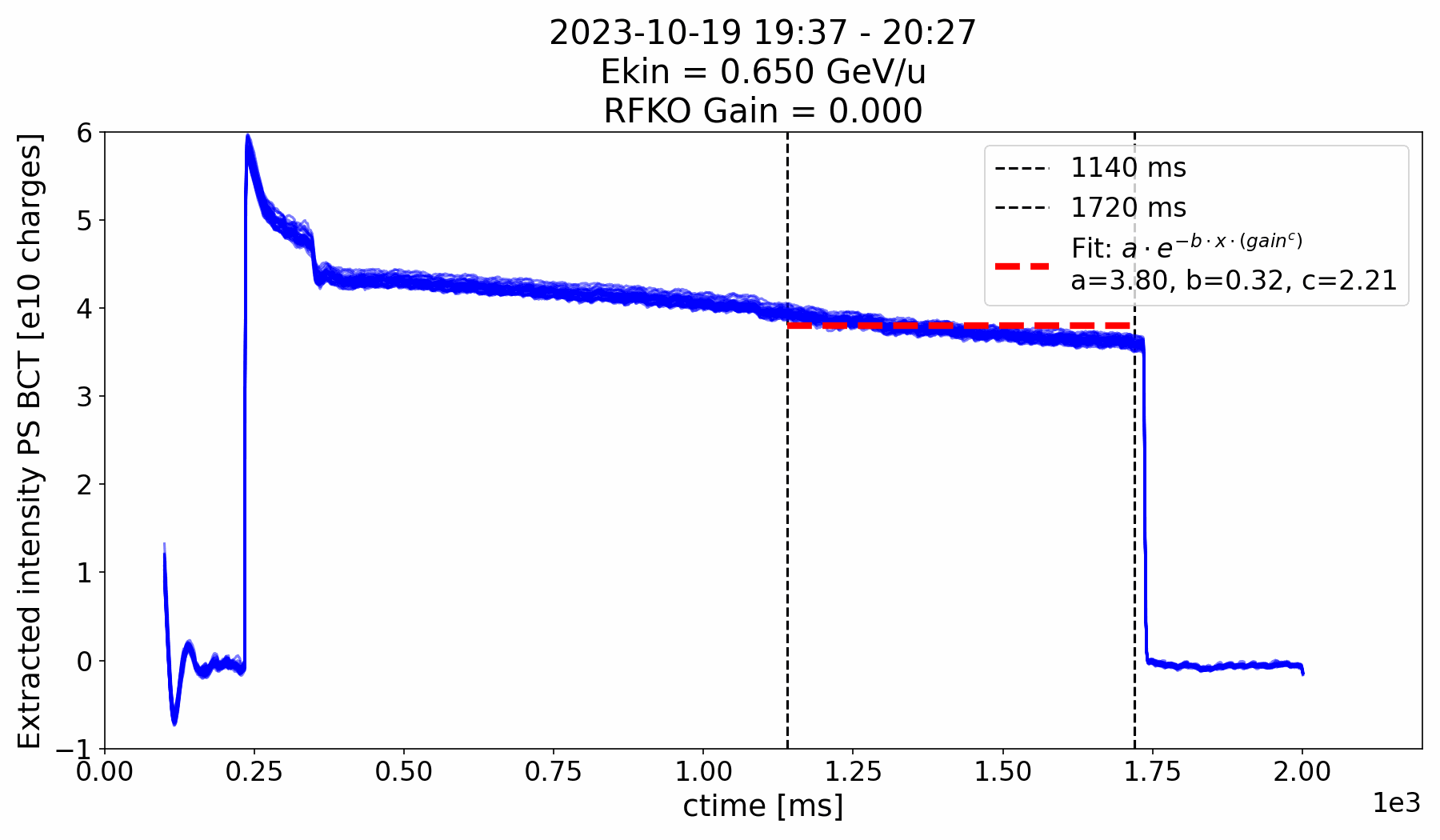 Eliott JOHNSON | Slow Extraction Workshop 2024
12/02/2024
17
Degrader + Mask system
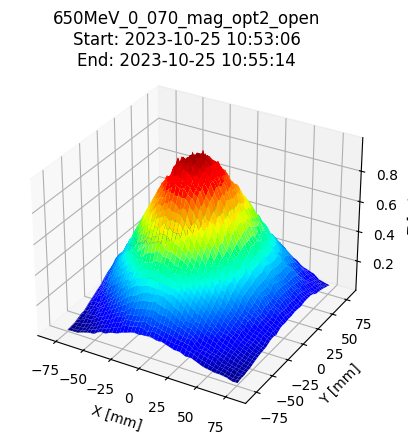 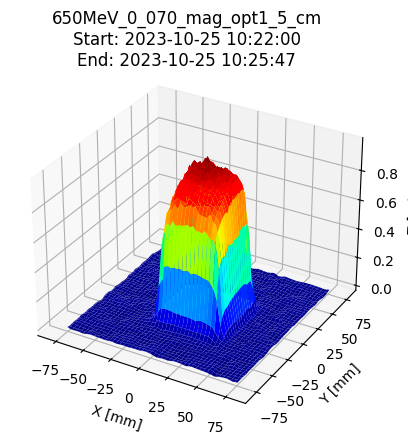 Degrader system
Used to lower beam energy
Measure the Bragg Peak
Mask system
Shape beam into uniform regions
Cheaper and easier than octupoles or rastering
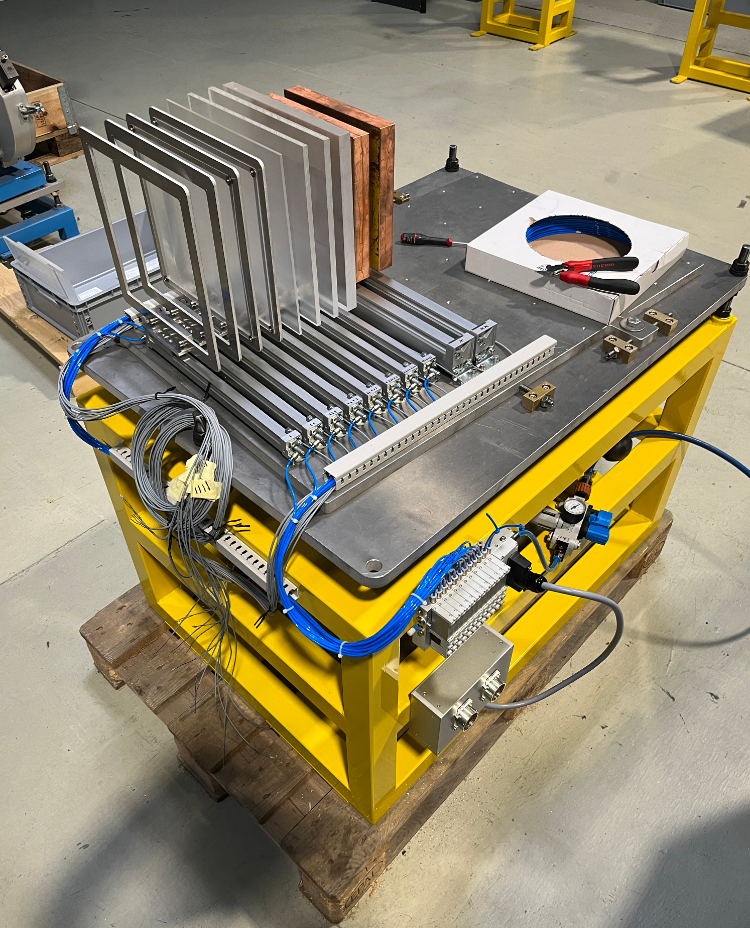 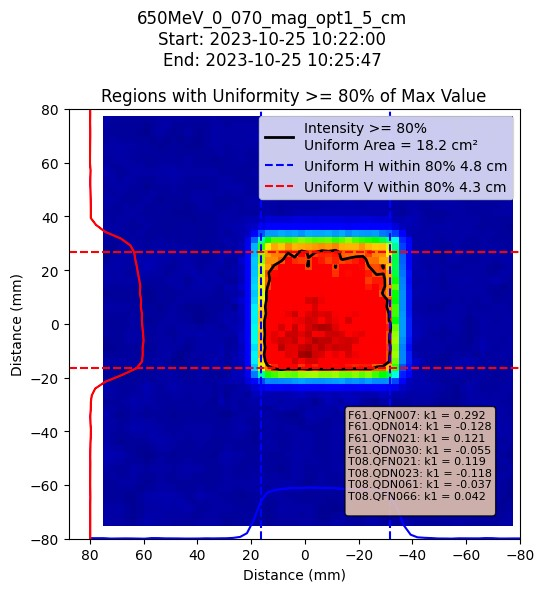 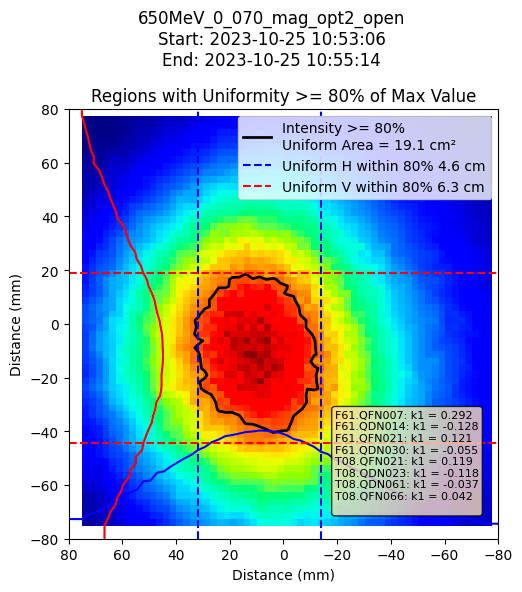 Eliott JOHNSON | Slow Extraction Workshop 2024
12/02/2024
18
2024 timeline
Beam and FLUKA studies 
Experimental area integration studies (cables for ext. users)
Design and manufacturing of remotely movable degrader/mask system
Activity scheduling
Beam development and commissioning to East Dump
2024 HEARTS@CERN run, including commissioning completion and beam characterization
MDs:
Priority preparation of user Pb run
IRRAD optics
RFKO MDs
Decelerate protons
Magnesium ?
T8 commissioning could be extended through upstream move and compatibility with IRRAD cryostat
Beam development and commissioning to T8
Start of run
End of run
Cryostat installation in IRRAD
Ions in PS
Analysis, reporting…
Aug
Sept
Jan
Oct
Nov
2024
Eliott JOHNSON | Slow Extraction Workshop 2024
12/02/2024
19
Conclusion
CERN has a Very High Energy Ion irradiation campaign called HEARTS
Sending Pb ion beam during two-weeks in November each year
Offers wide range of energy at different intensities
Available for external user
Close collaboration with GSI such as to be two interchangeable facilities
Eliott JOHNSON | Slow Extraction Workshop 2024
12/02/2024
20
Eliott JOHNSON | Slow Extraction Workshop 2024
12/02/2024
21
Extra
Eliott JOHNSON | Slow Extraction Workshop 2024
12/02/2024
22
Spill structure
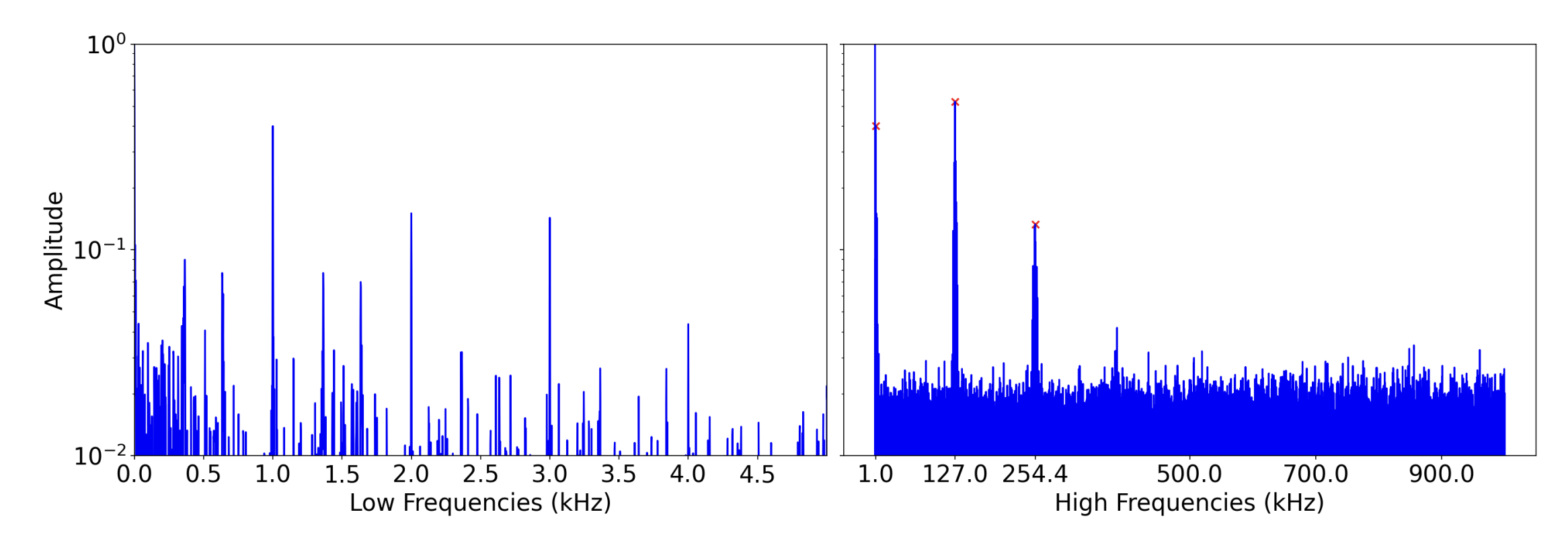 Slow and fast frequencies time structure
Slow because of RFKO technique
Software limitation to max chirp rep rate of 1 ms intervals
1 kHz
Could exploit low-pass filter effect of beam (transit time) by exciting at higher frequencies
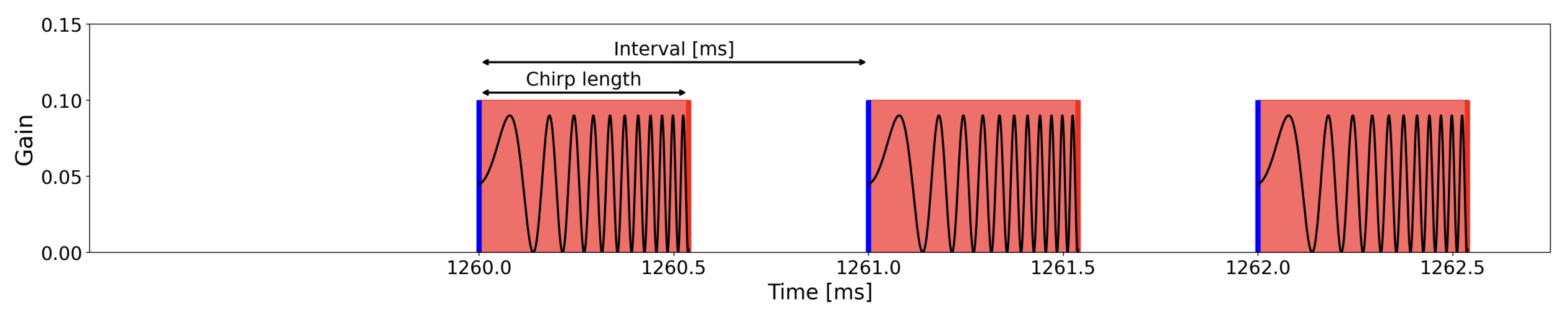 Eliott Johnson | Accelerator aspects
19.07.2023
23
Spill structure
650 MeV/n
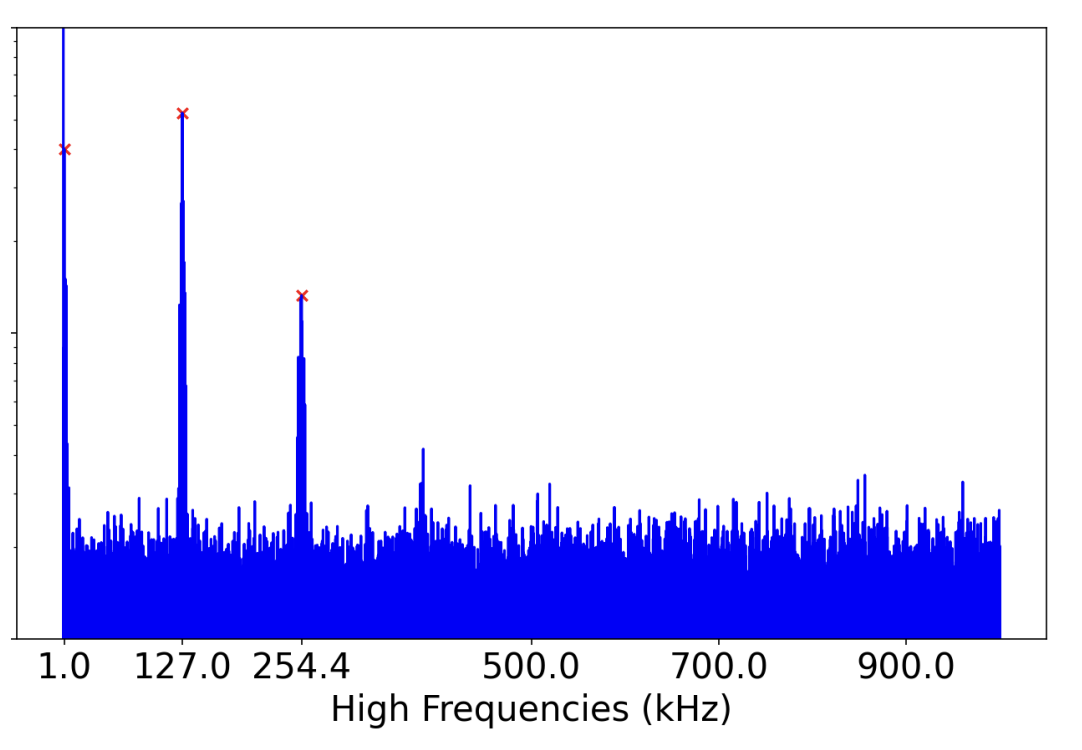 Fast spill structure at the fractional tune of third integer
Frev/3
~ 130 kHz
(beam still bunched and debunching during extraction)
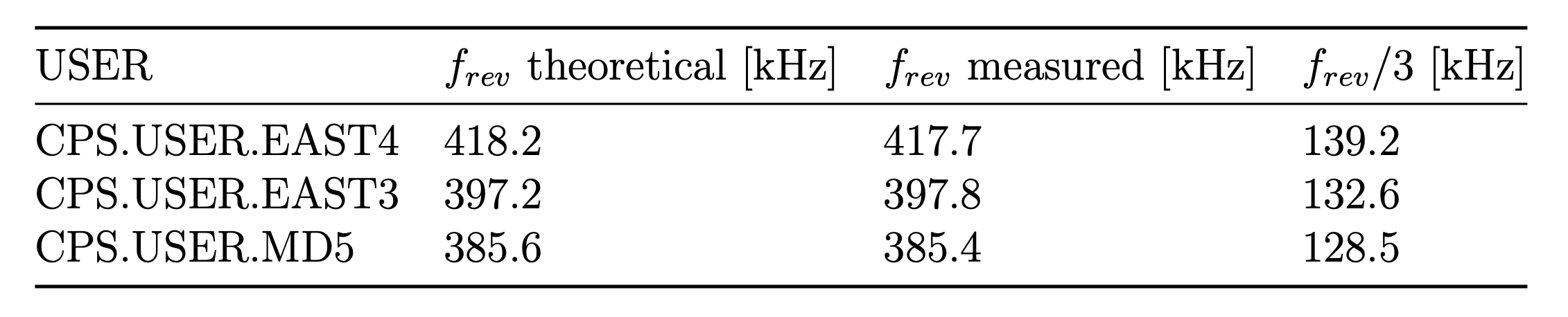 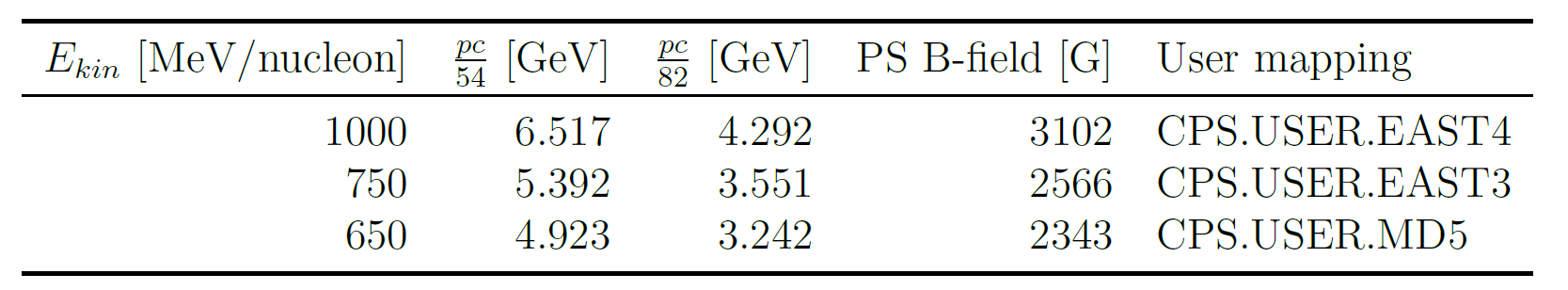 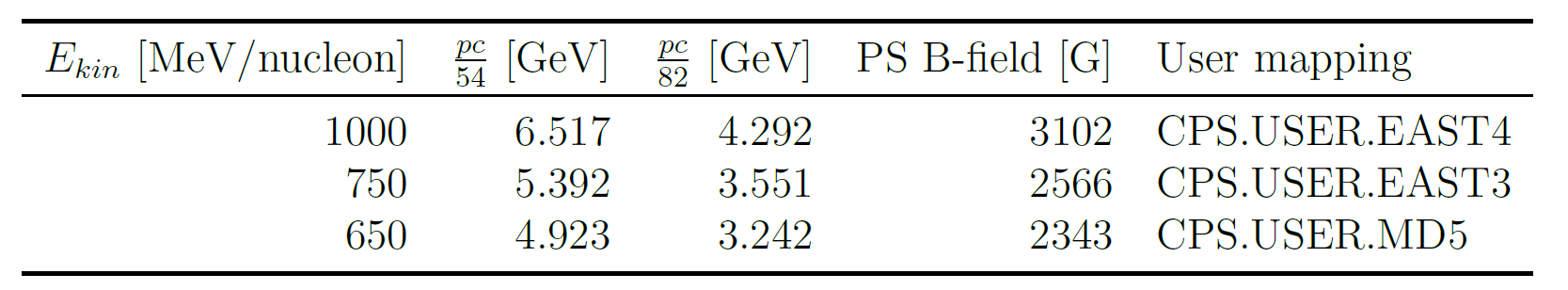 Eliott Johnson | Accelerator aspects
19.07.2023
24
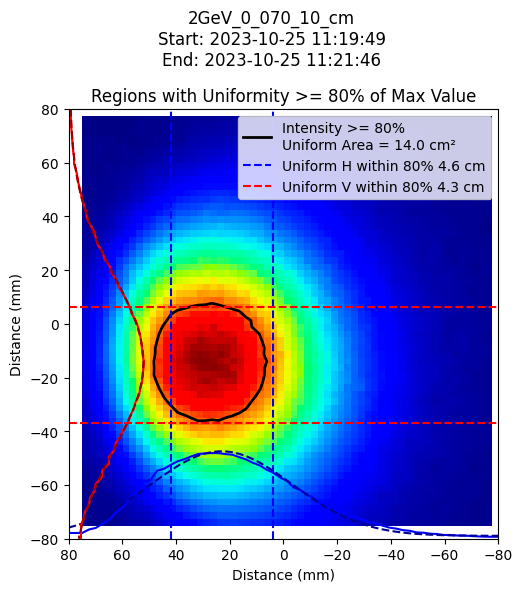 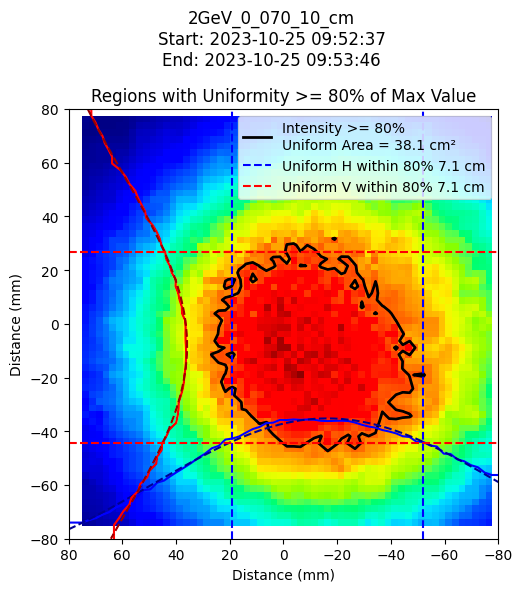 Beam profile
Optics model of the line
Different beam sizes
MAD-X
used for optimization
FLUKA
for a more in-depth study
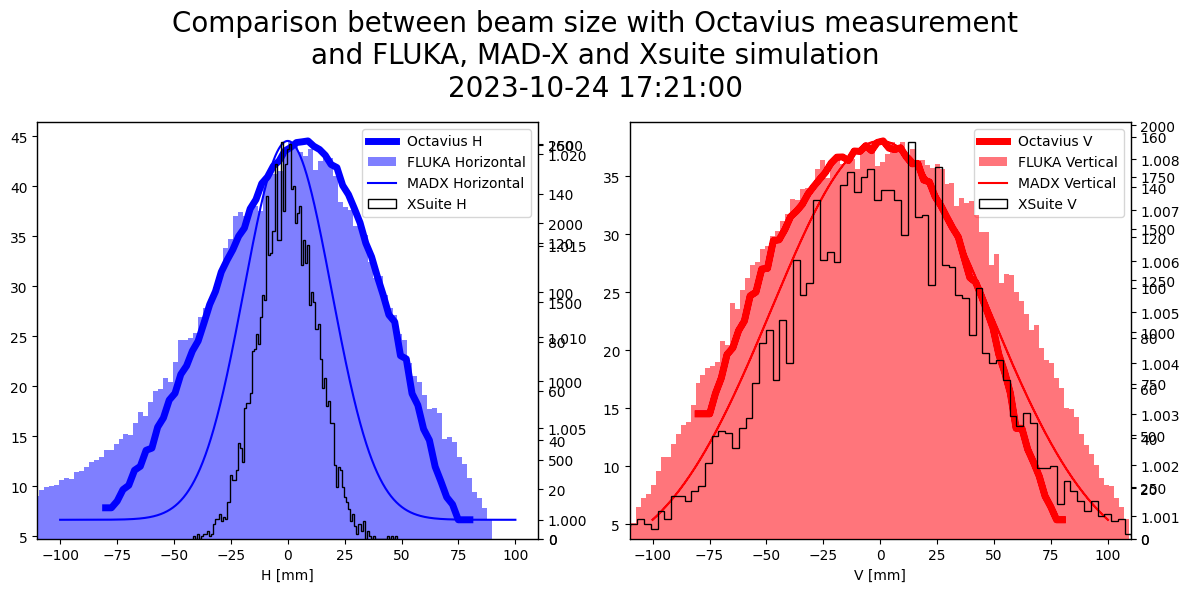 Eliott JOHNSON | Slow Extraction Workshop 2024
12/02/2024
25
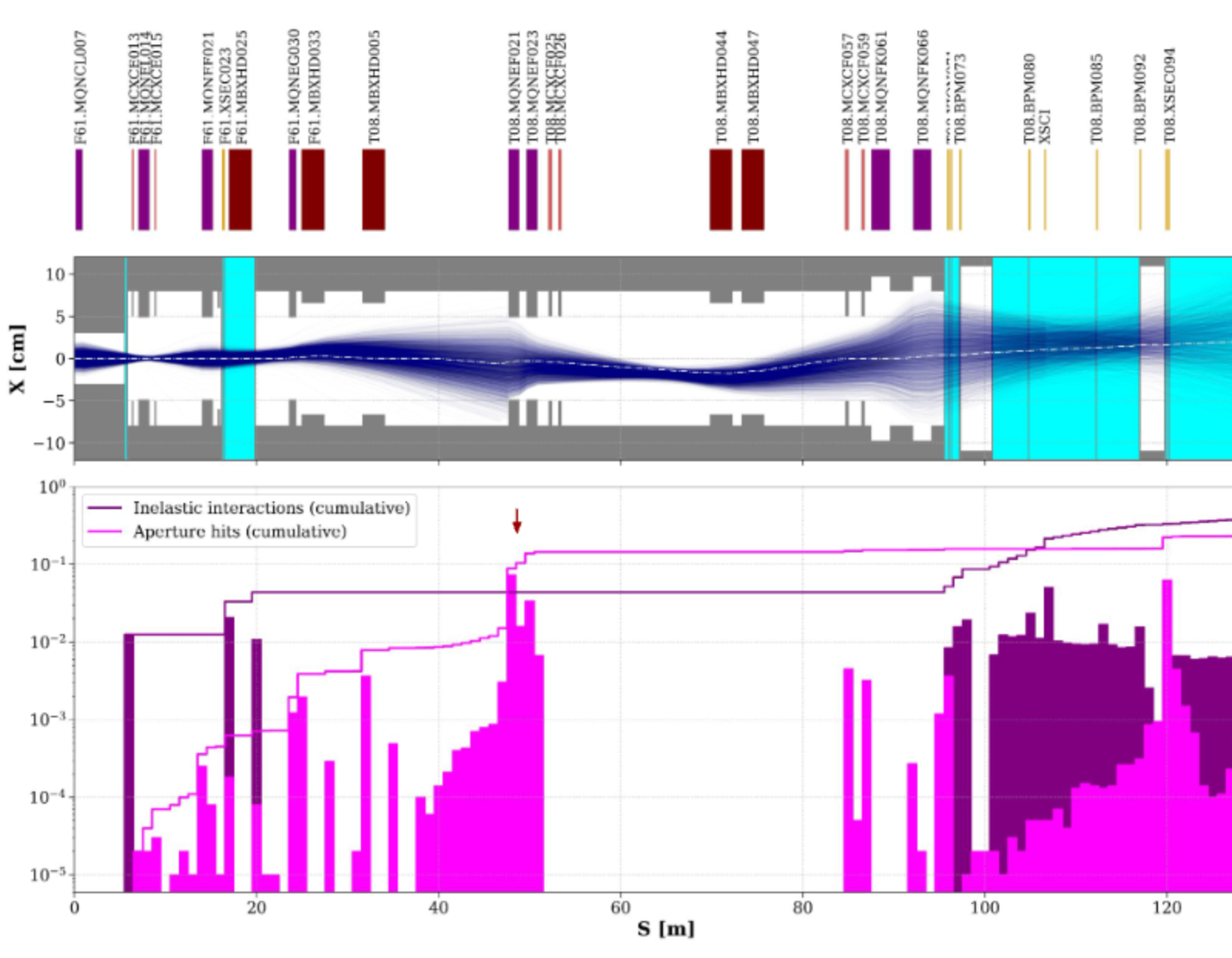 Energy / momentum straggling
Air region in cyan
Non-linear straggling effect
Installation of vacuum chamber could become necessary
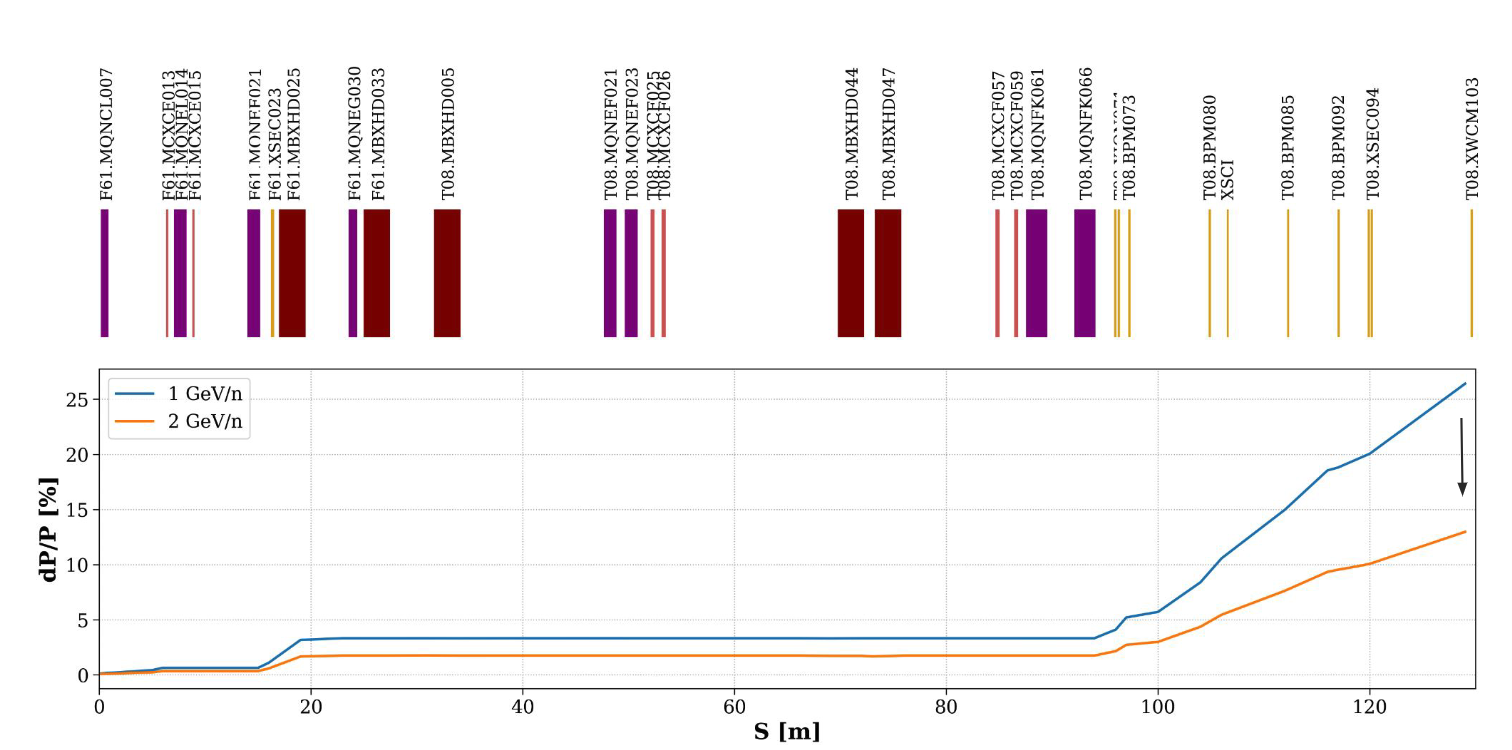 Courtesy: Andreas Waets
Eliott Johnson | Injectors Performance Panel MD days 2024
07/02/2024
26
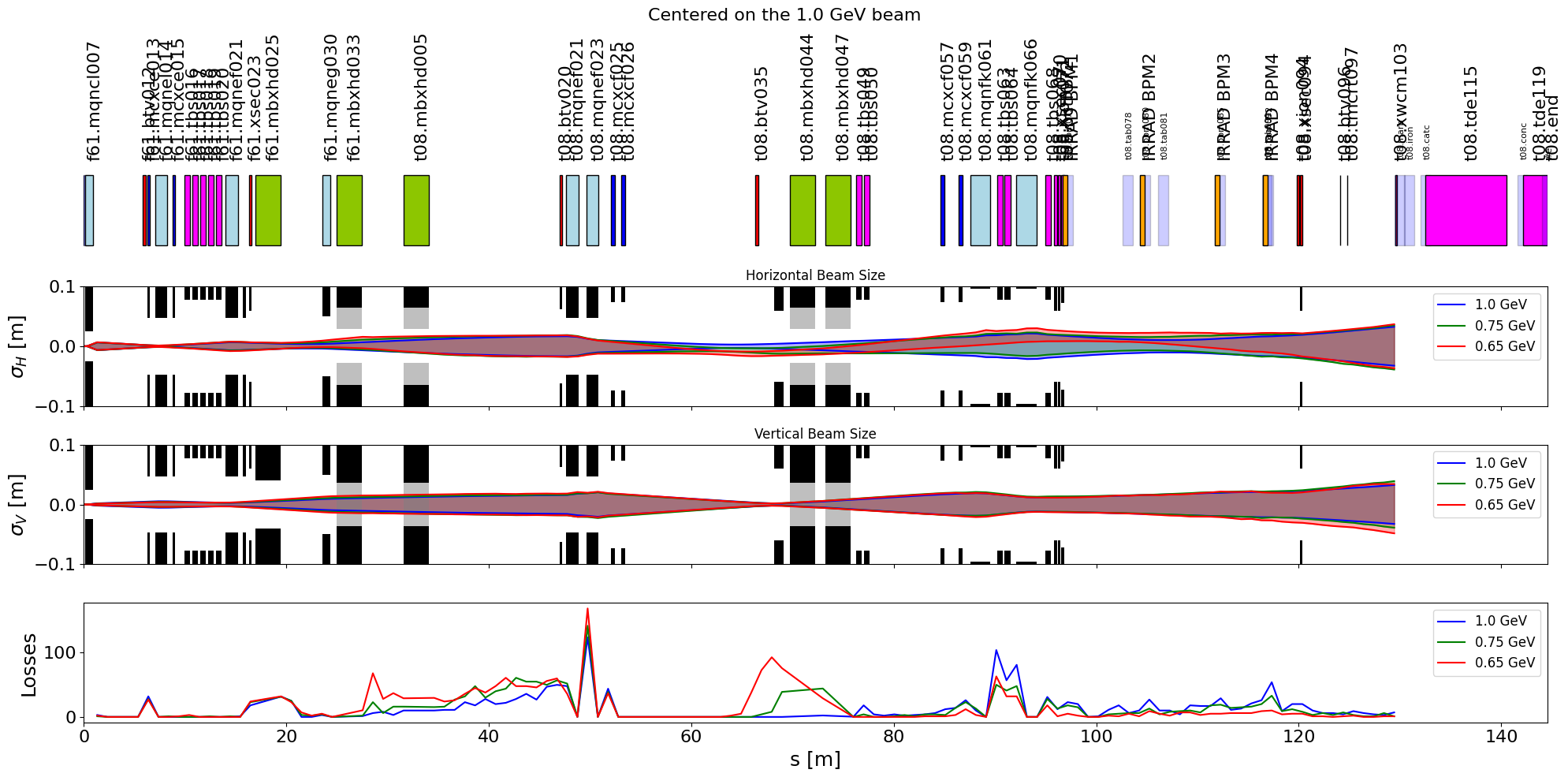 Energy / momentum straggling
IRRAD Table 1
CHARM
BTV035
Air region in cyan
Non-linear straggling effect
Installation of vacuum chamber could become necessary
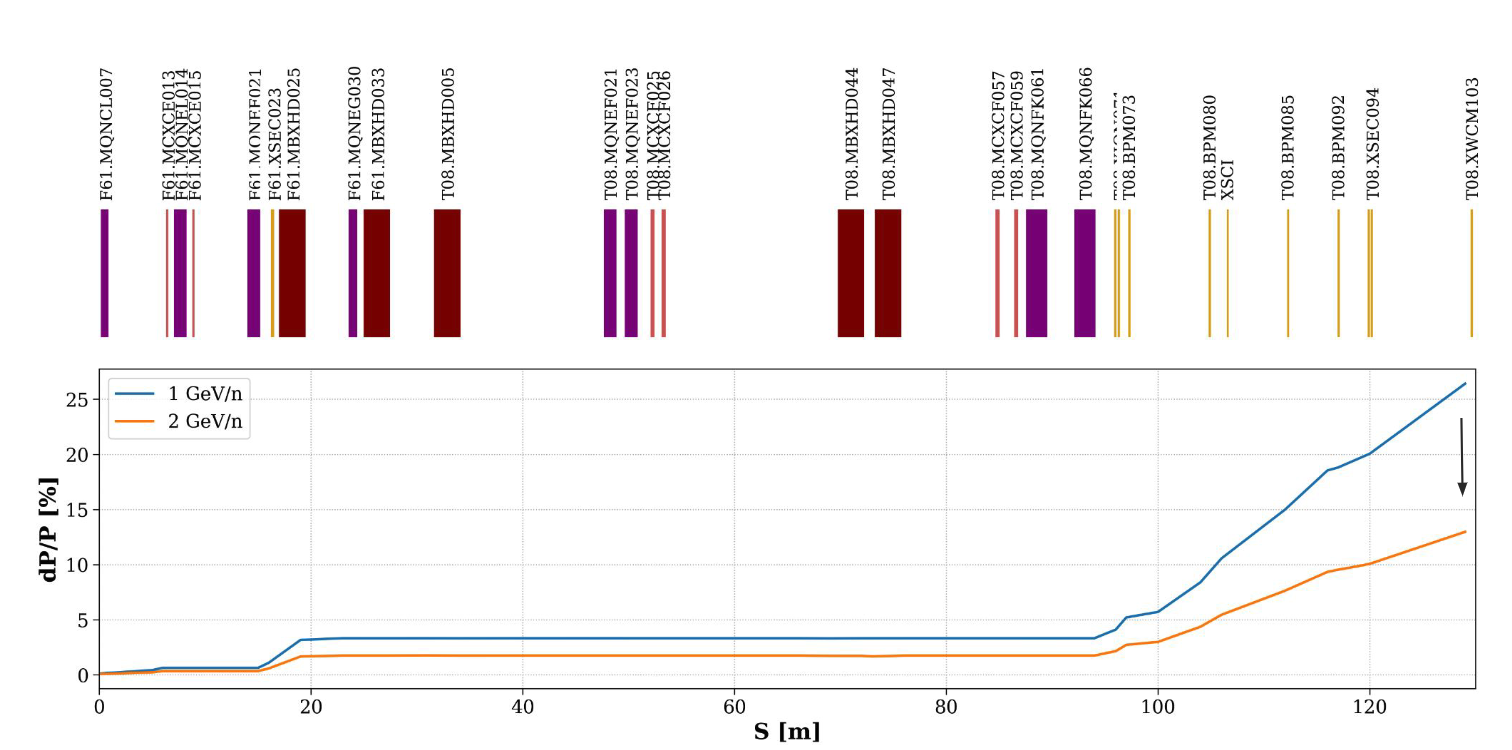 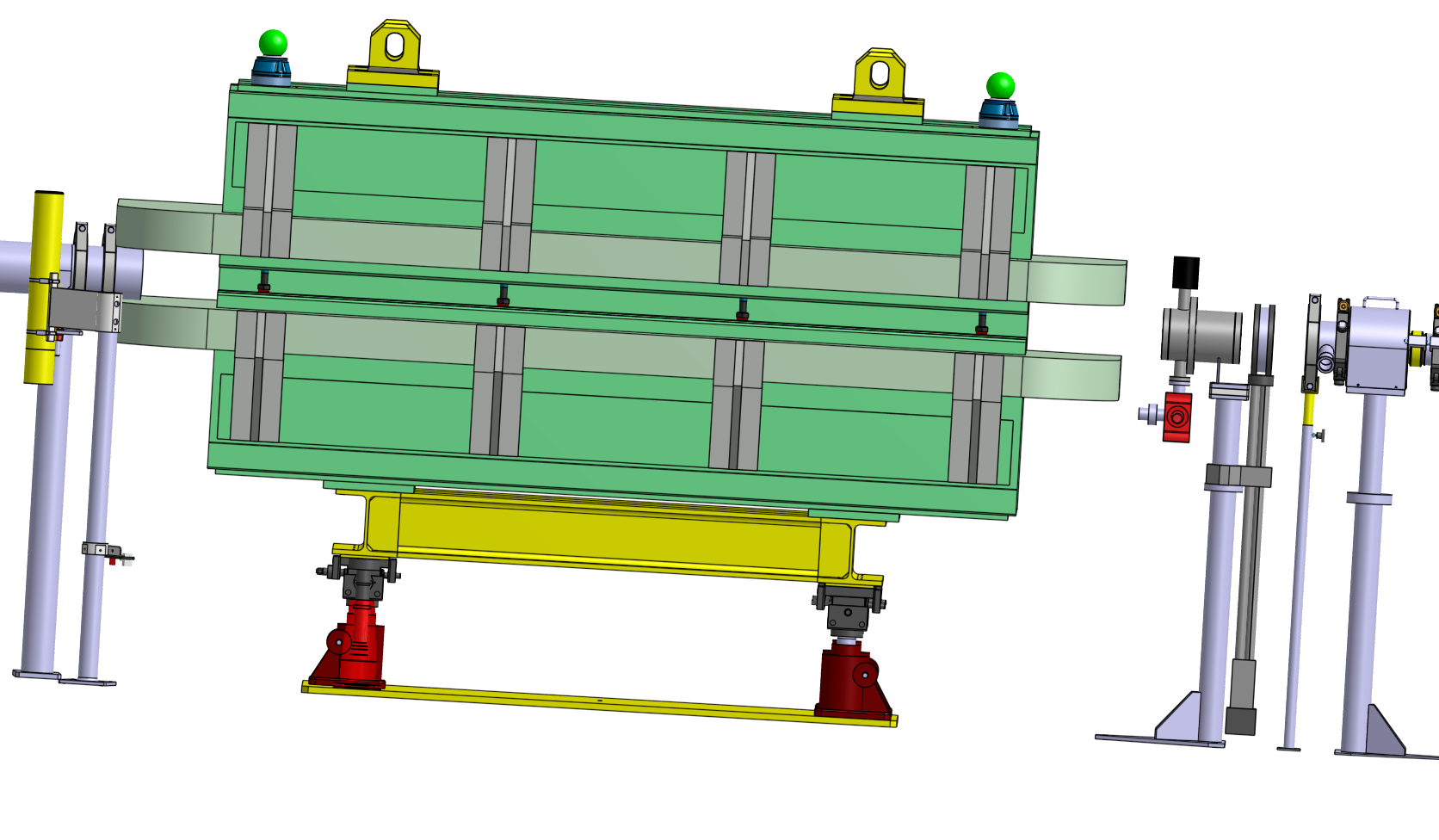 Courtesy: Andreas Waets
Eliott Johnson | Injectors Performance Panel MD days 2024
07/02/2024
27
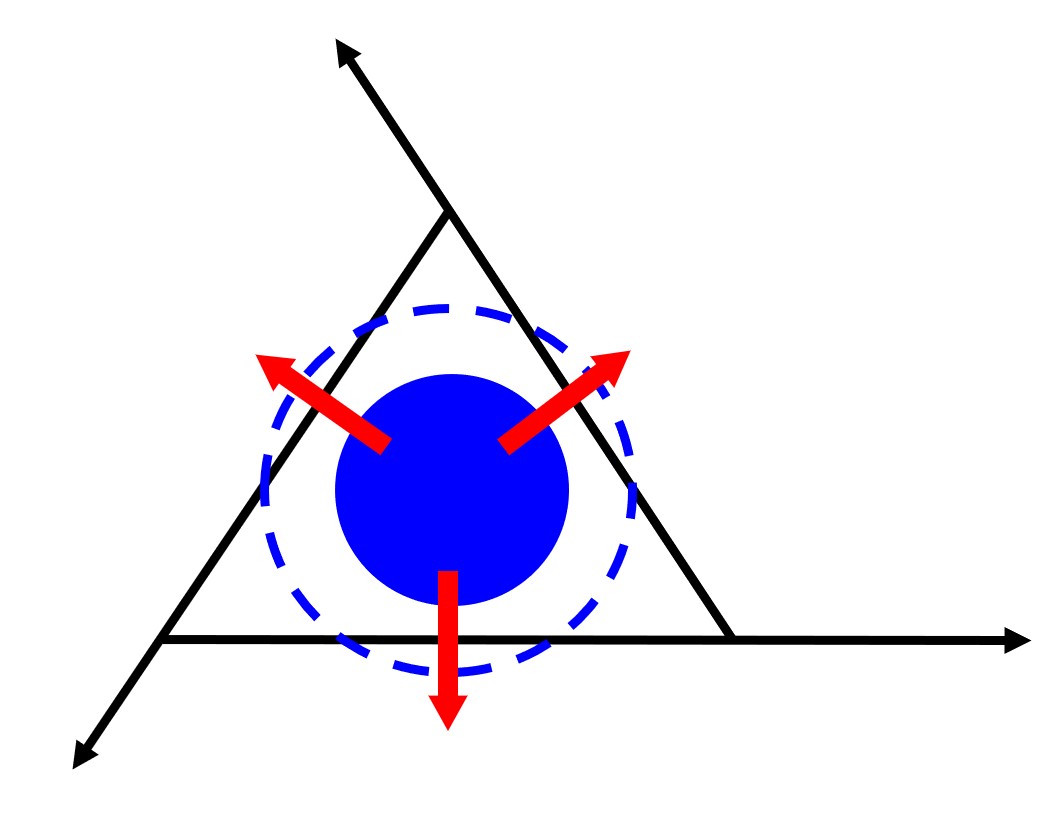 RFKO
Emittance increase through RF excitation
Transverse Damper used as exciter
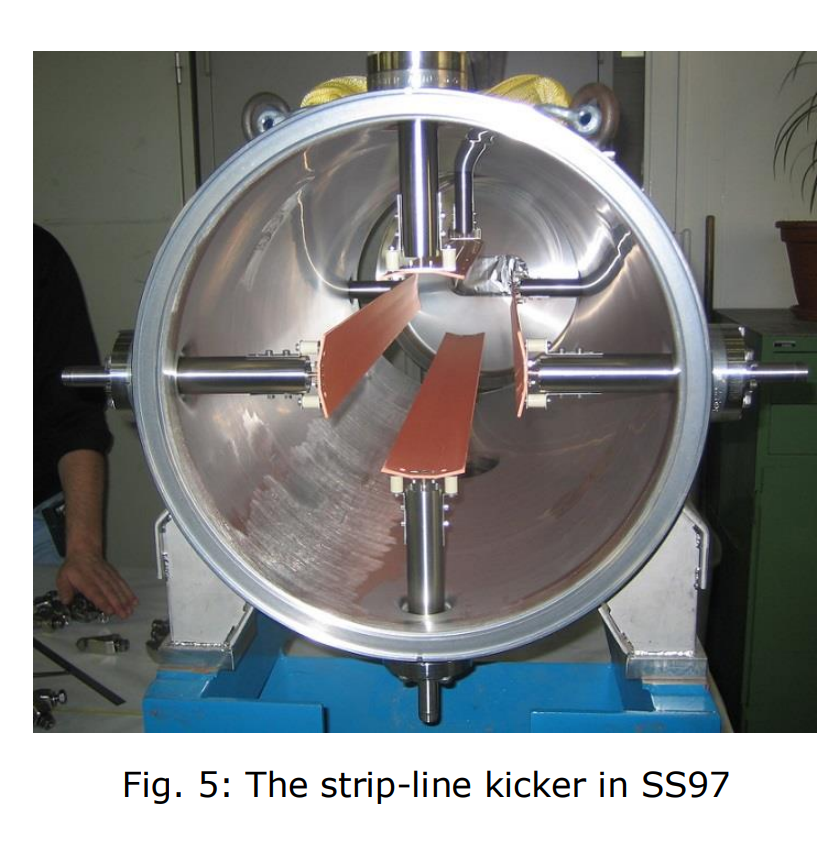 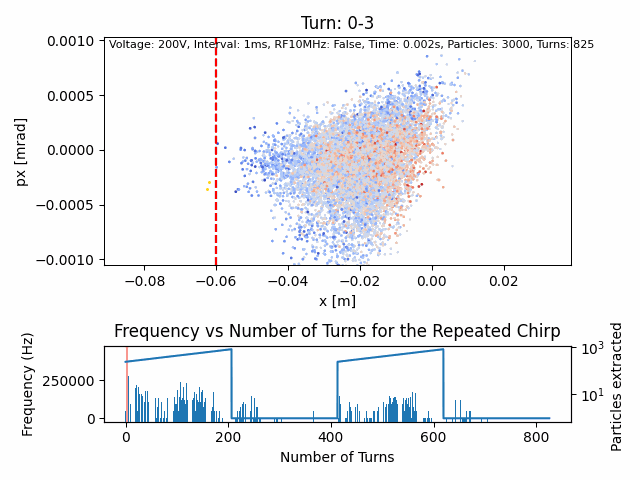 28
[Speaker Notes: Chromaticity: tune dependence on momentum]
Comparison between gain
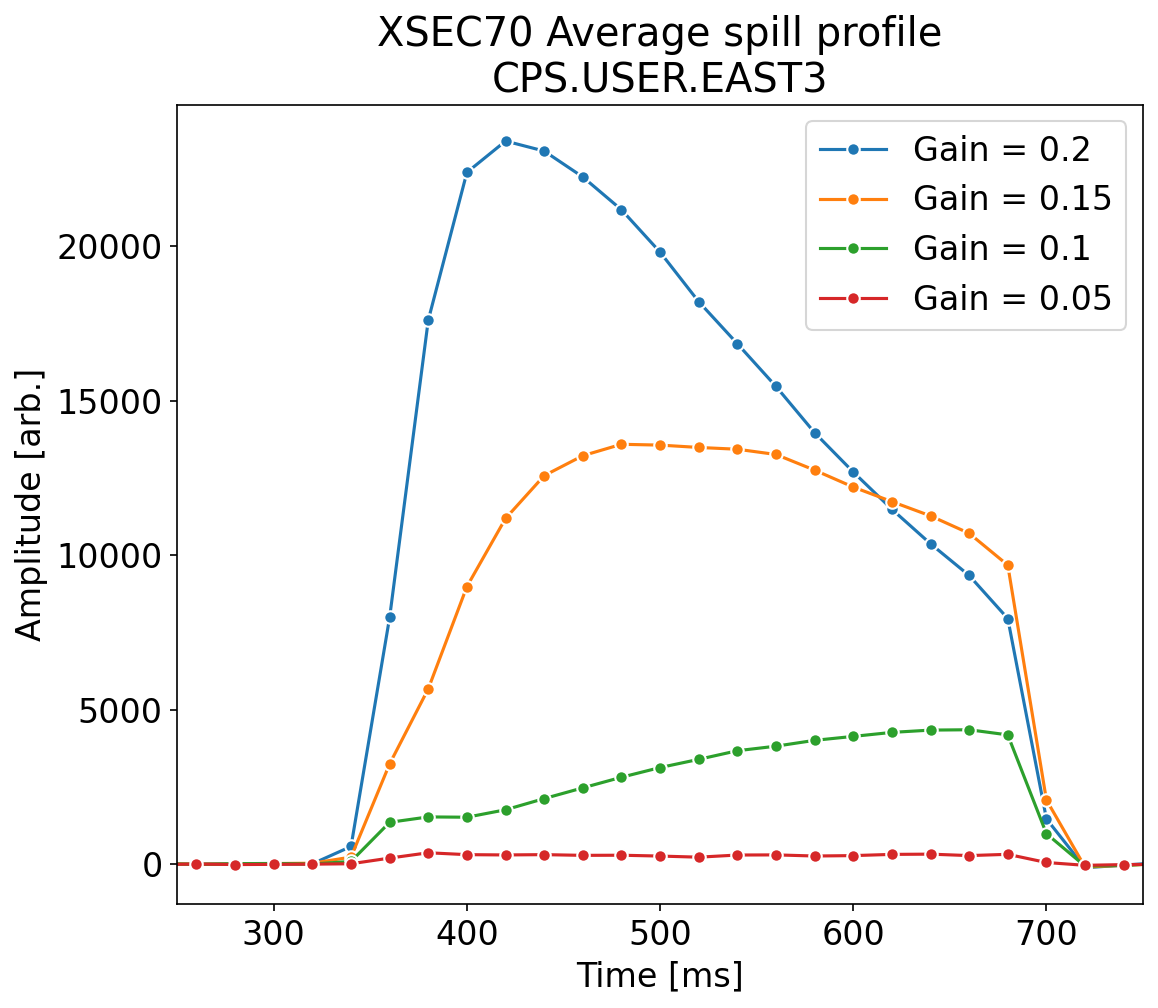 Eliott Johnson | Accelerator aspects
19.07.2023
29
Spill time profile
> 7 instruments to measure spill time profile
Gas scintillator (BCGAA/BXSCINT)
XSEC 23/70/94
XION 71/94
Diode
(BLM, SRAM, …)
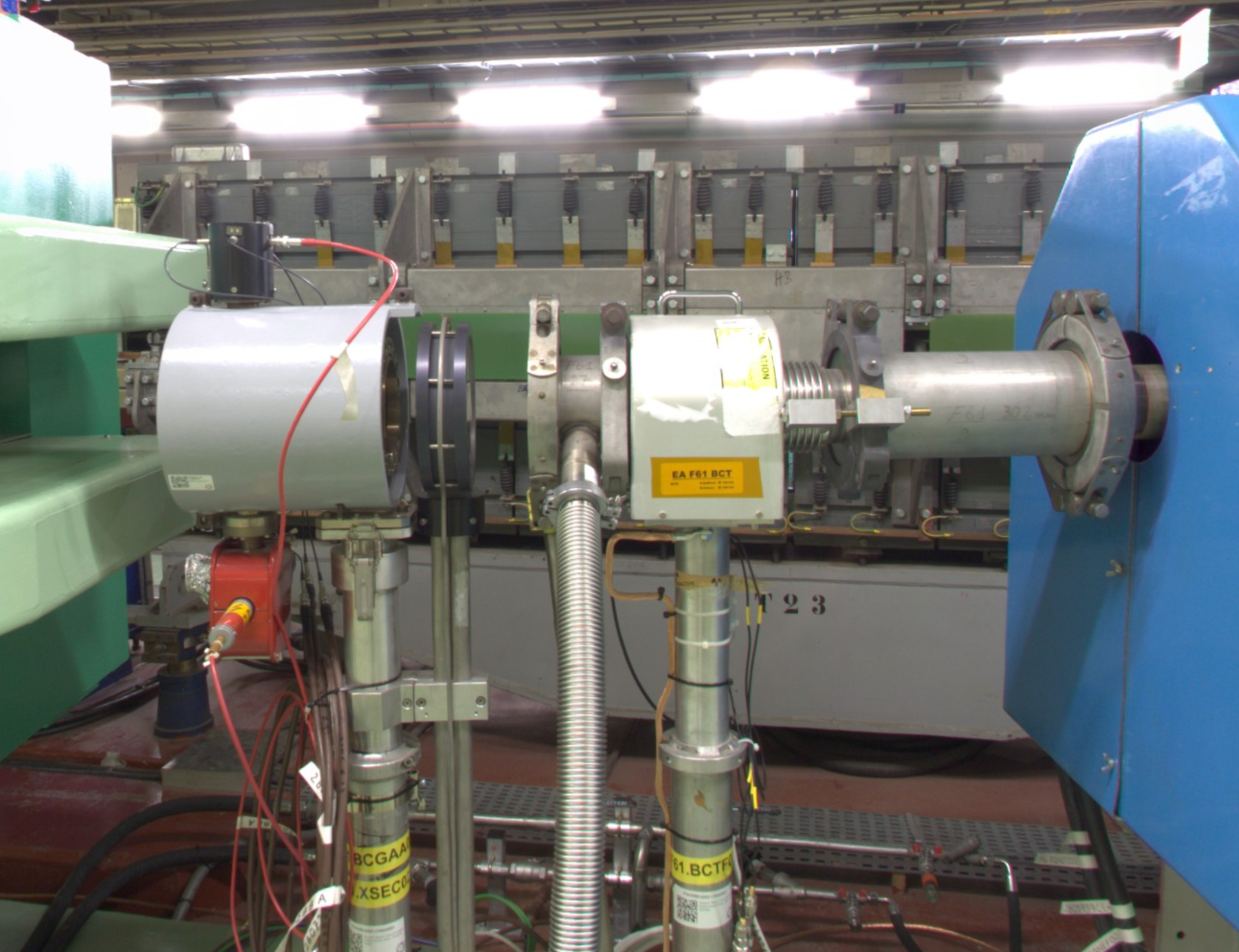 BCGAA023
XSEC023
Eliott Johnson | Accelerator aspects
19.07.2023
30
Spill profile
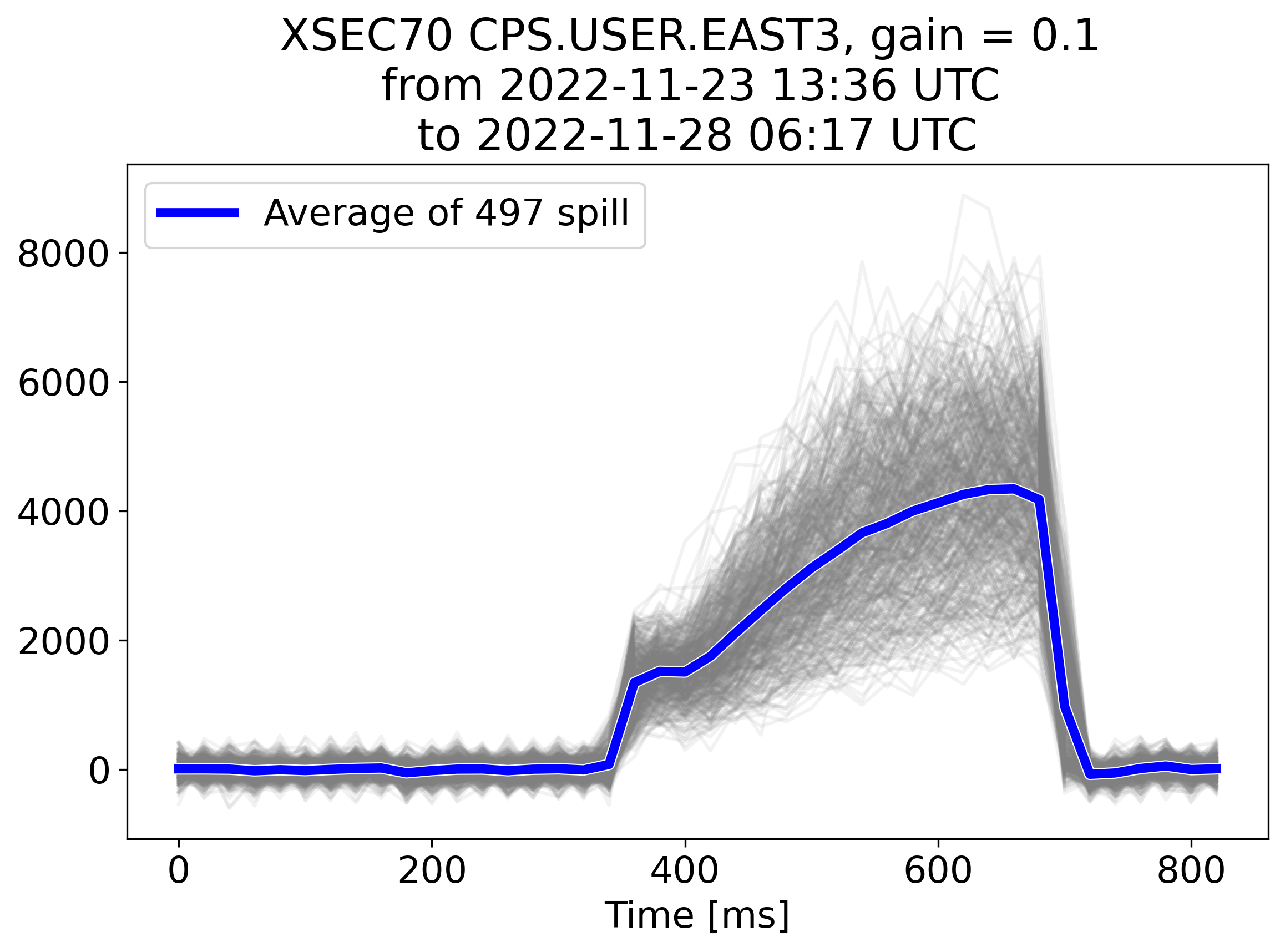 Time resolution:
20 ms for XION, XSEC
2-3 ms for Diode
0.5 ms for BXSCINT
Finer sampling possible with BXSCAL (0.3-0.04 ms) and white rabbit (not logged) in F61 and Diode up to 0.5 µs
Eliott Johnson | Accelerator aspects
19.07.2023
31
[Speaker Notes: Mention that this is for a single gain and energy]
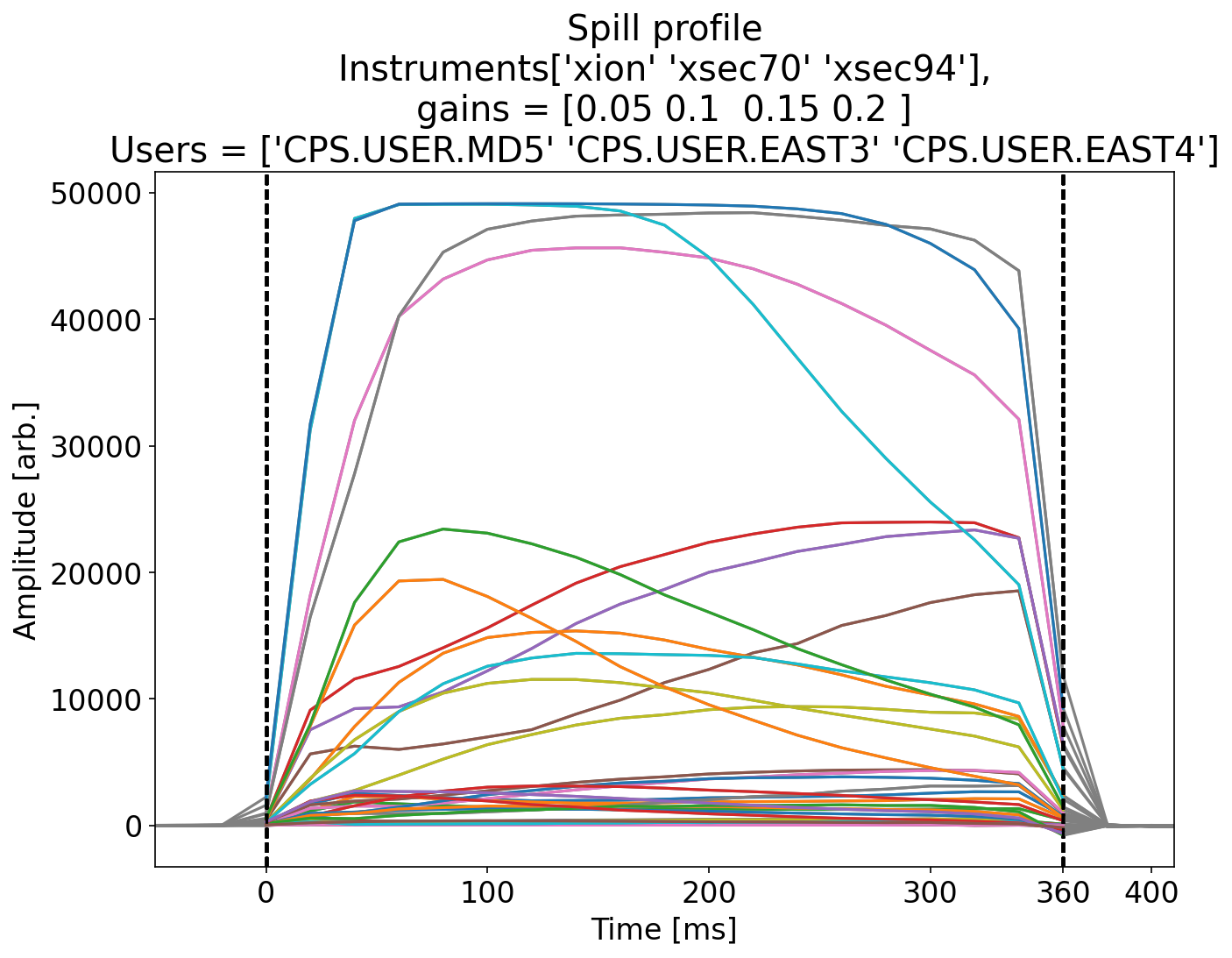 Spill time profile
Average time 360 ms
Longer spill time (~1000 ms) could be tested if needed
Long flat top
No bunch rotation
Only GRPOS tune shift
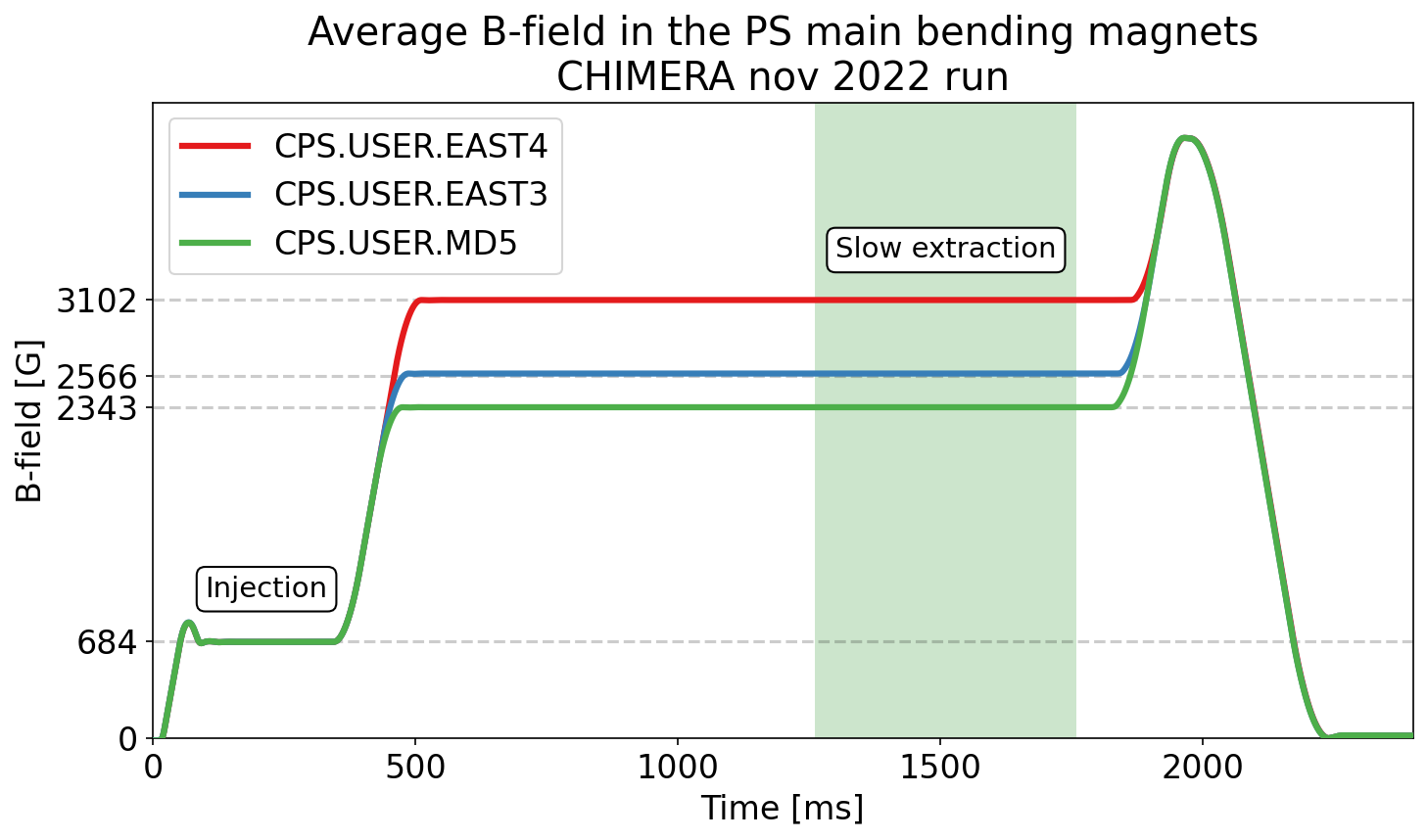 Eliott Johnson | Accelerator aspects
19.07.2023
32
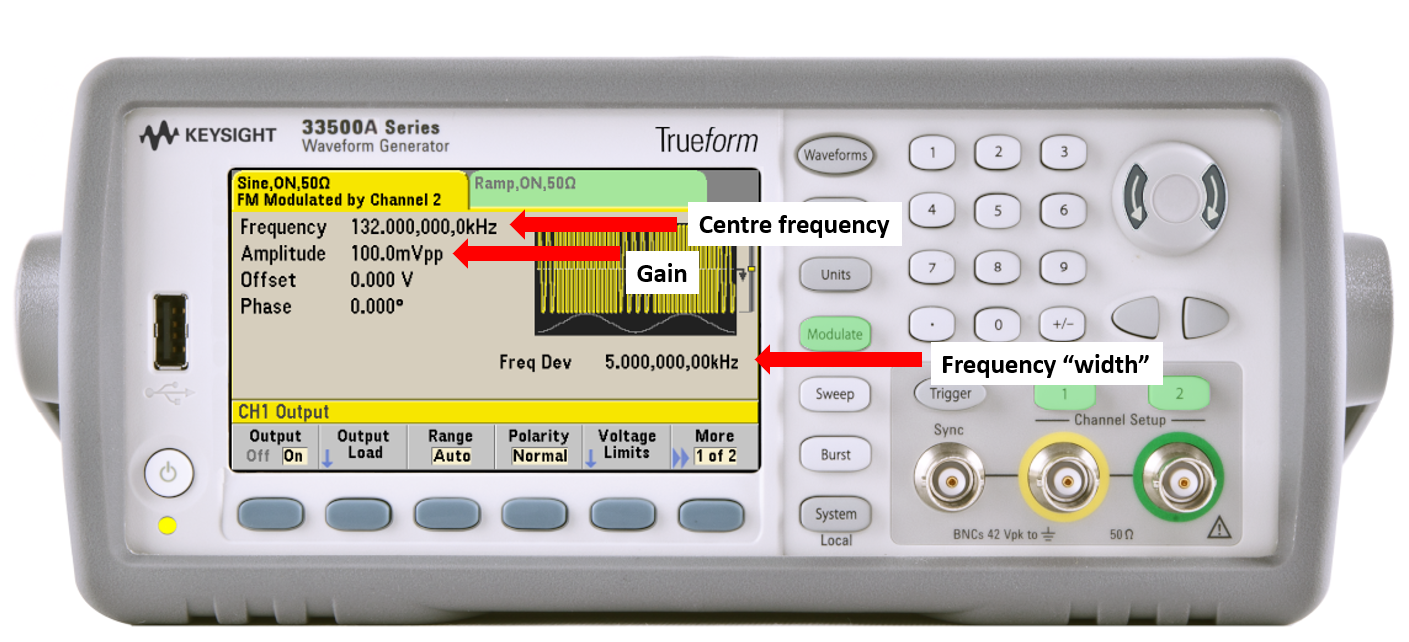 Remote app
Send python commands
Continuous chirp
R&D
Signal generator
Exploit low-pass filter effect of beam (transit time) by exciting at higher freq
Variable gain during spill
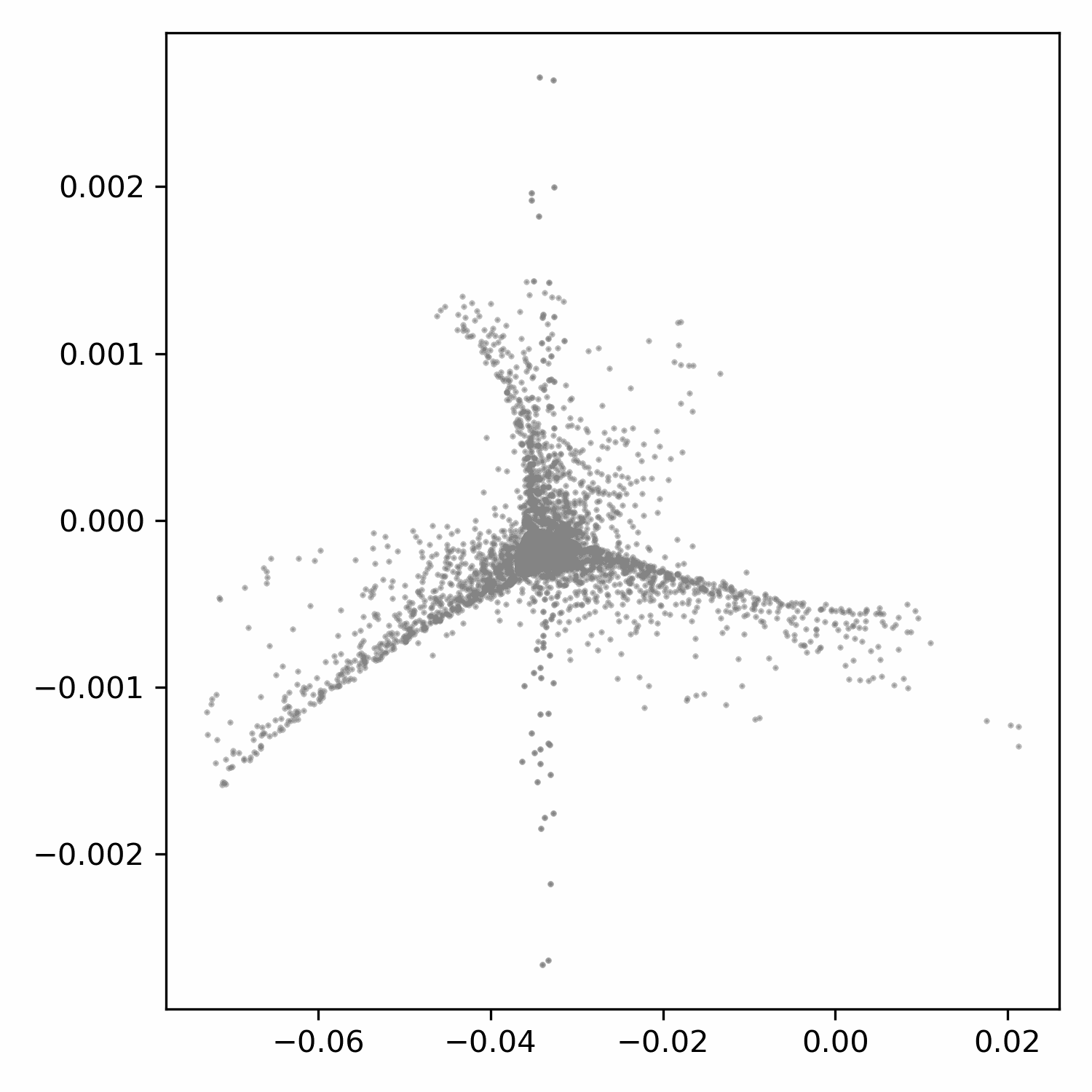 Transit time (10-100 turns)
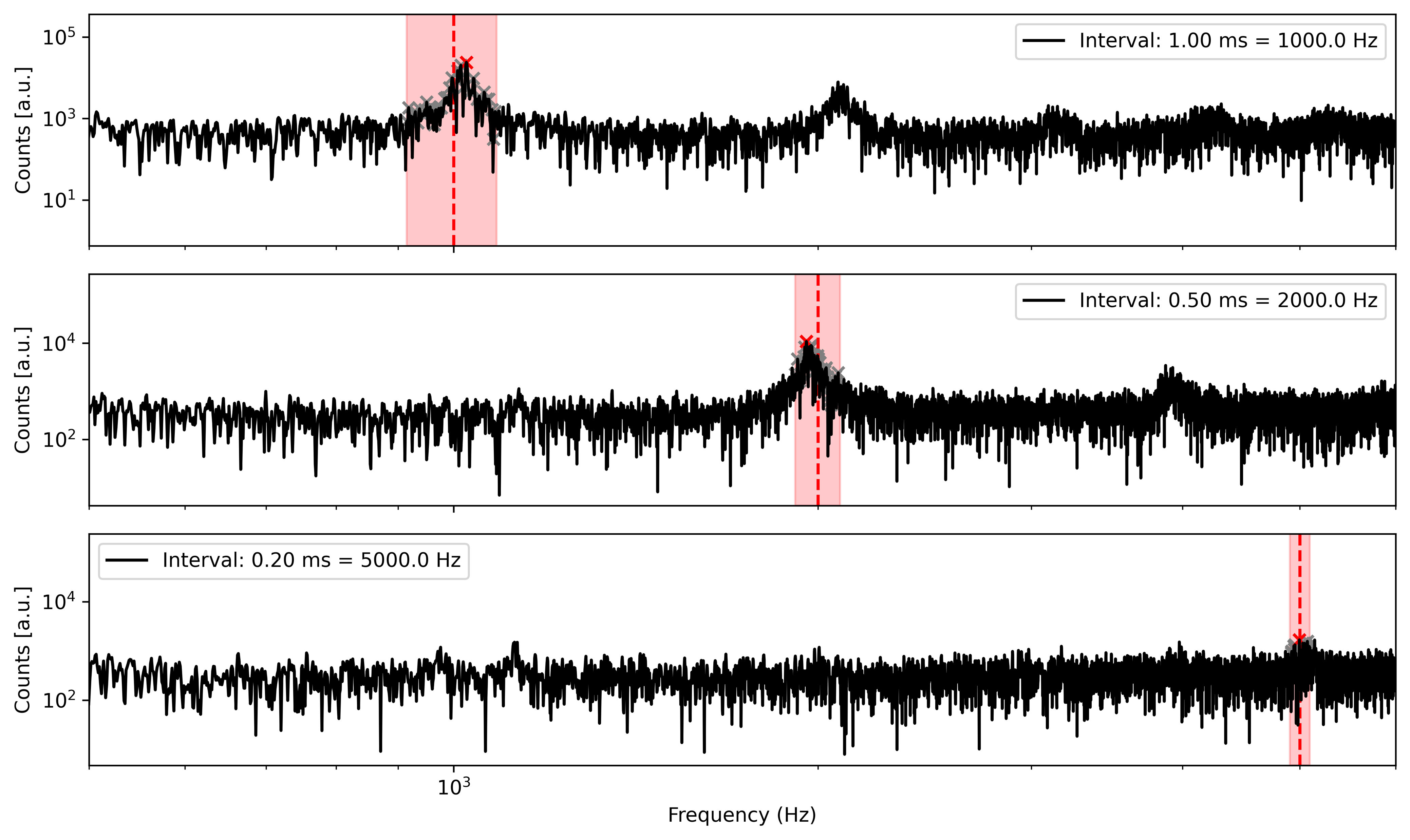 Eliott Johnson | Accelerator aspects
19.07.2023
33
RFKO amplitude control
RFKO Turn ON and OFF
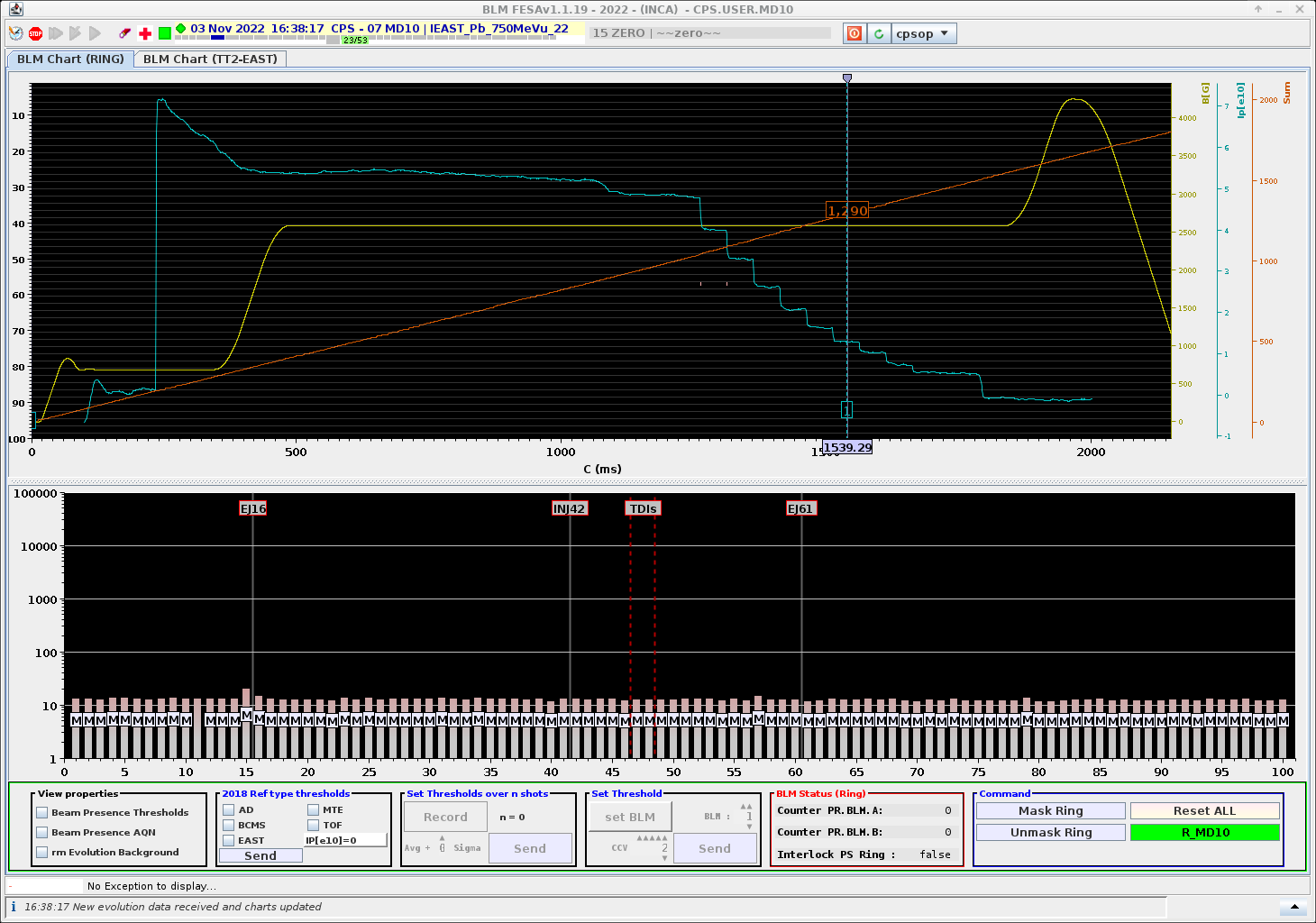 Eliott JOHNSON | Slow Extraction Workshop 2024
12/02/2024
34
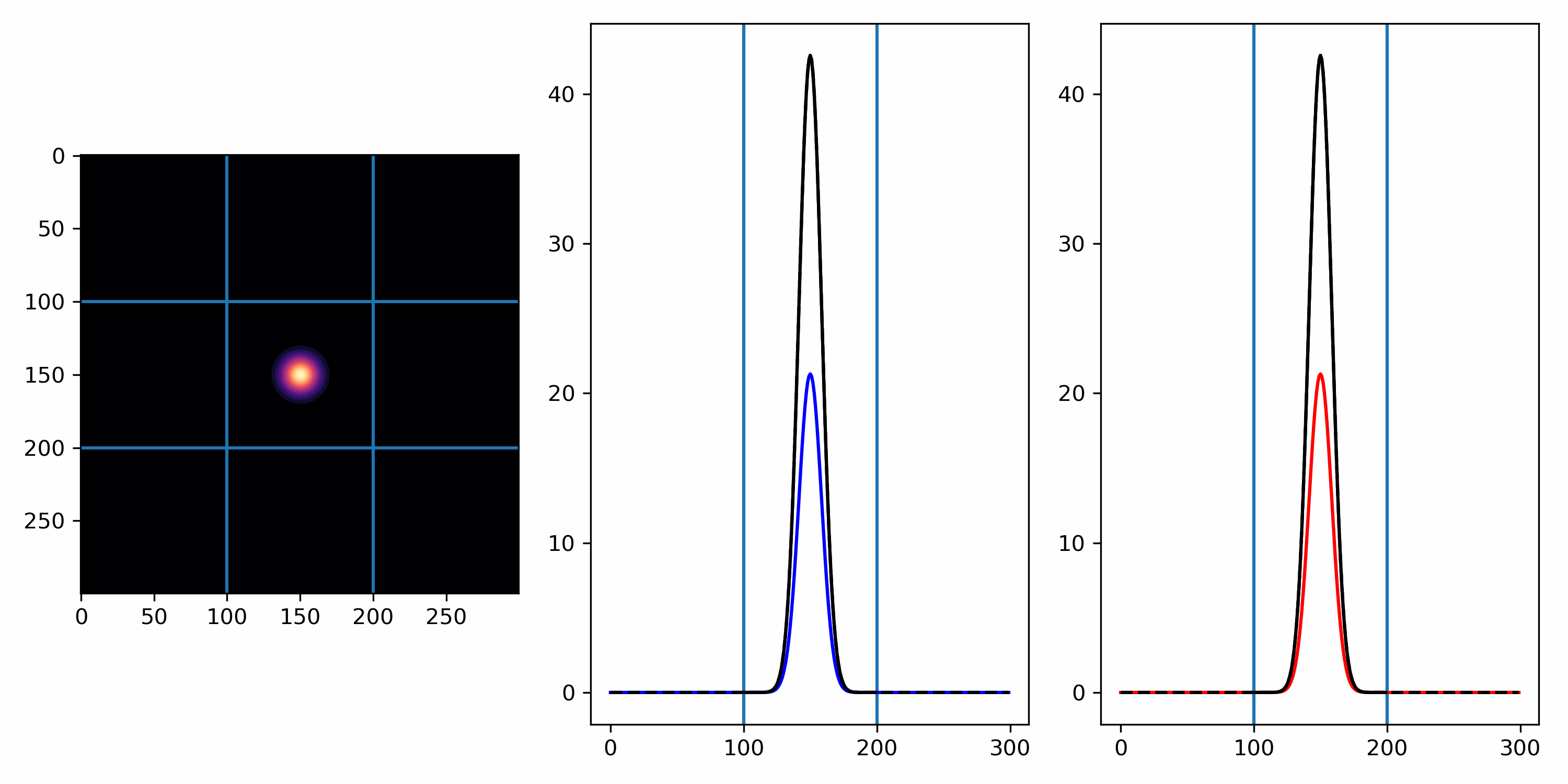 Magnetic rastering
Horizontal and vertical deflection using dipole magnets
Spiral inwards/outwards
TBD requirement on
Sample size
Uniformity (+- 5% ?)
Drawback
Constant intensity needed
Constant optics during the spill
Complexity of the power converter to pulse at positive and negative current
Optics TBD
Beam size for painting
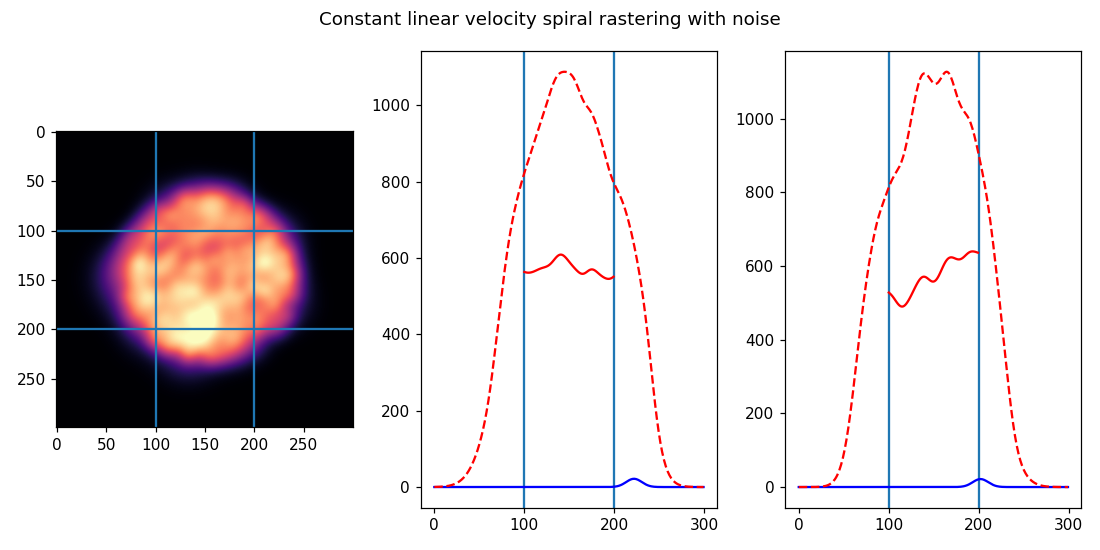 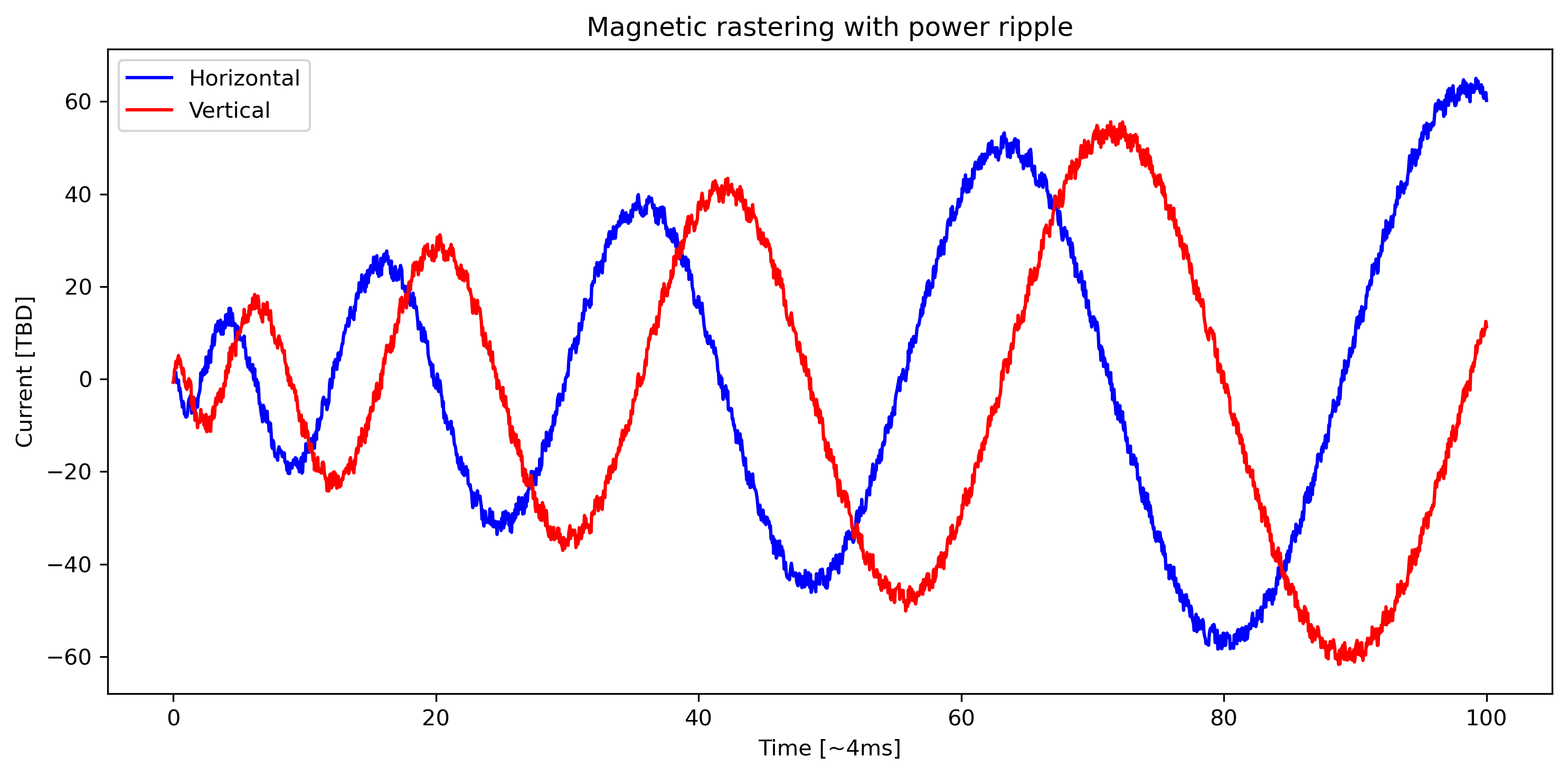 E. JOHNSON | Ion transport to the East Area for CHIMERA
25.10.2022
35
Beam energy and flux operator GUI
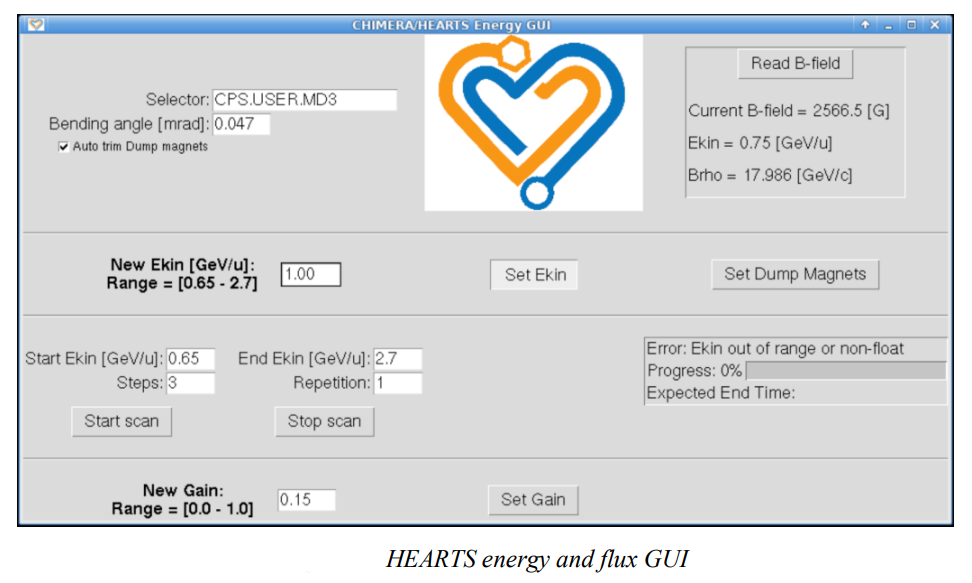 Eliott JOHNSON | Slow Extraction Workshop 2024
12/02/2024
36
Duty Factor
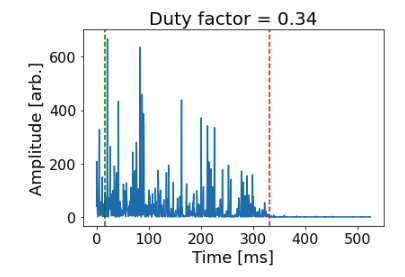 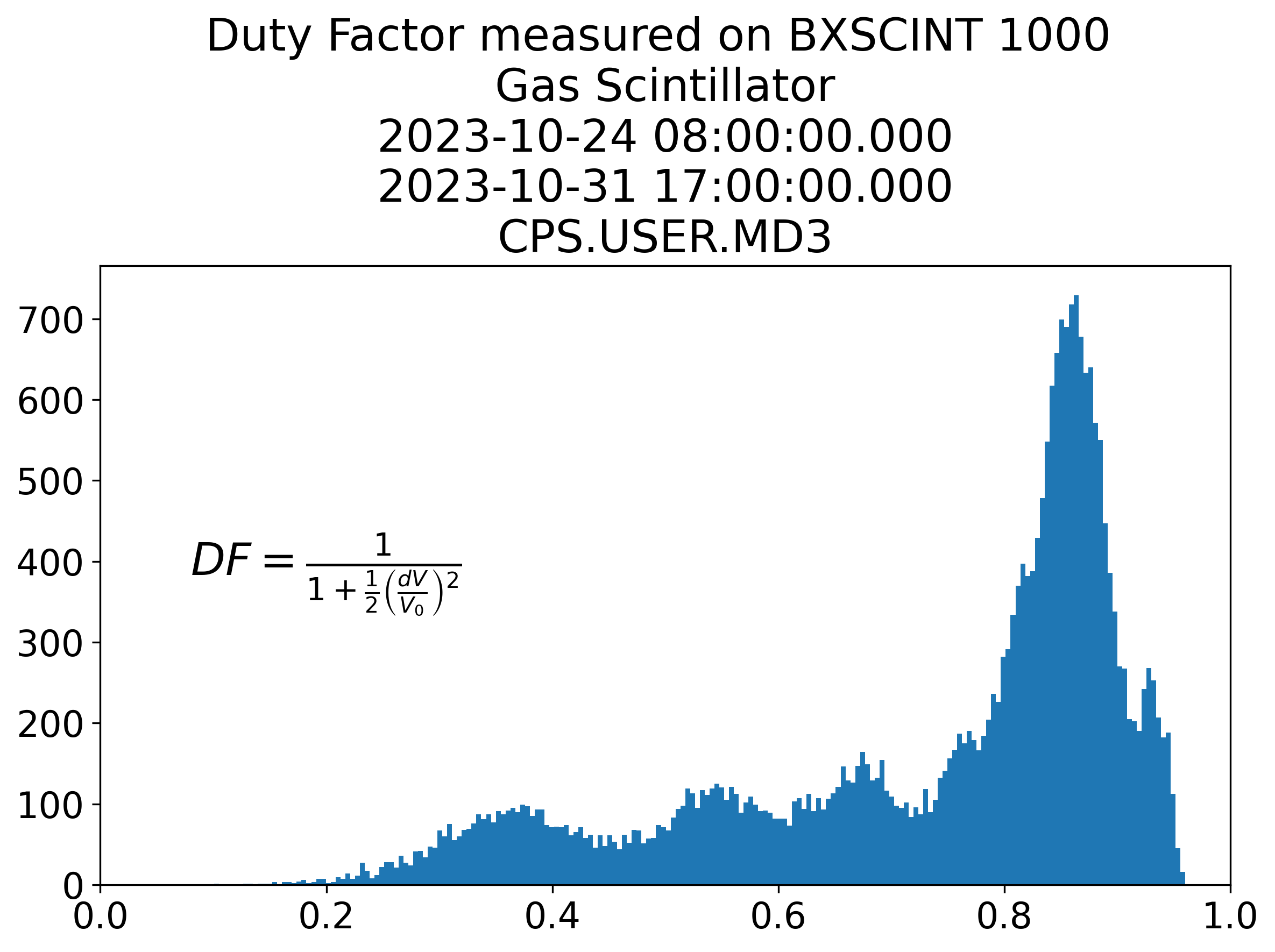 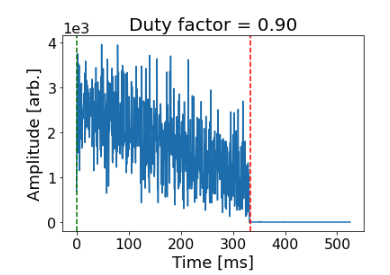 Eliott JOHNSON | Slow Extraction Workshop 2024
12/02/2024
37
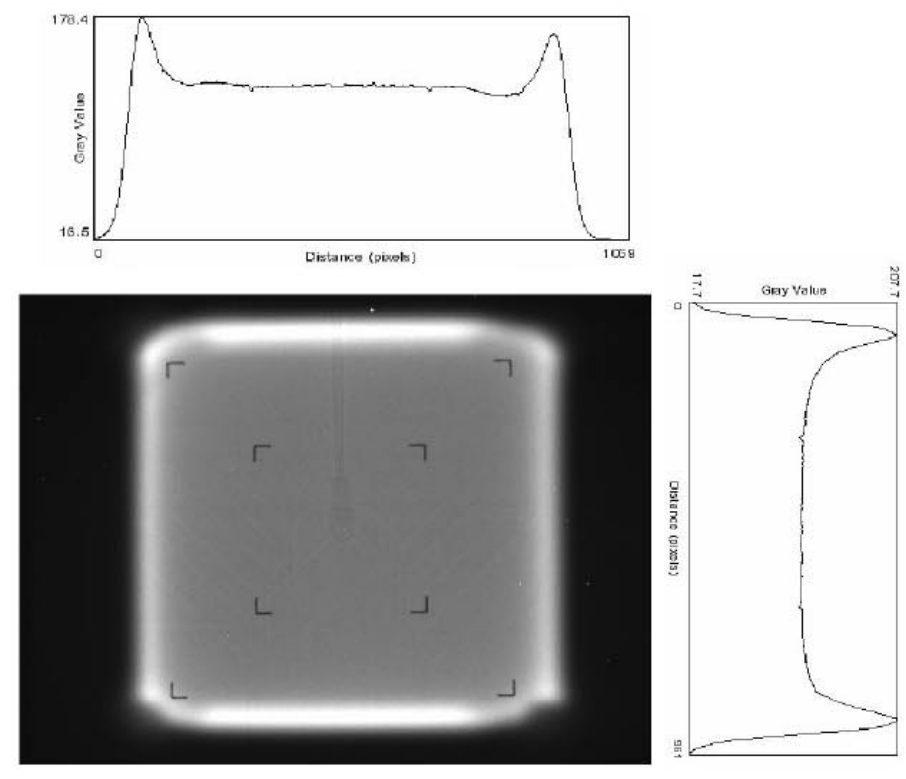 Octupoles
Use of octupoles at NASA Space Radiation Laboratory (NSRL)
Third order magnetic optics
Uniform beam of 10x10 to 20x20 cm^2
Clean and simple process
No collimation or interaction with matter
Requirement: gaussian distributed beam
Jang, Ji-Ho, Hyeok Jung Kwon, Yong Sub Cho, and Wha Ryun Lee. 2011. “Uniform Irradiation in a PEFP 100-MeV Beam Line with Octupole Magnets.” Journal of the Korean Physical Society 59 (2(2)): 604–9. https://doi.org/10.3938/jkps.59.604.
Tsoupas, N., L. Ahrens, S. Bellavia, R. Bonati, K. A. Brown, I-Hung Chiang, C. J. Gardner, et al. 2007. “Uniform Beam Distributions at the Target of the NASA Space Radiation Laboratory’s Beam Line.” Physical Review Special Topics - Accelerators and Beams 10 (2): 024701. https://doi.org/10.1103/PhysRevSTAB.10.024701.
Tsoupas, N, L Ahrens, and K A Brown. 2007. “Uniform Beam Distributions at the Target of the NSRL Beam Transfer Line,” 3.
Tsoupas, N, S Bellavia, R Bonati, K Brown, I-Hung Chiang, C J Gardner, S Jao, et al. n.d. “Uniform Beam Distributions at the Target of the NSRL Beam Transfer Line,” 23.
E. JOHNSON | Ion transport to the East Area for CHIMERA
25.10.2022
38